Life In the Pits
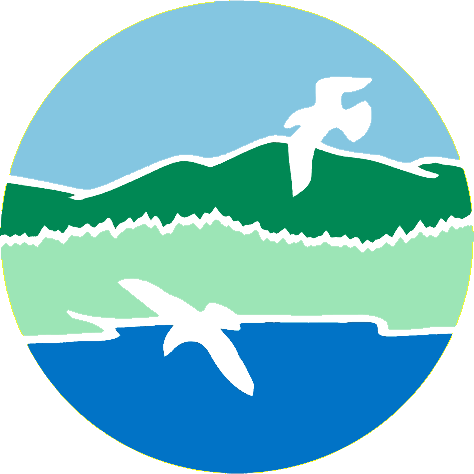 Mark Stebbins and Erich Kluck
Bureau of Land Resources
Land Division-Mining Unit
MAINE DEPARTMENT OF ENVIRONMENTAL PROTECTION

Protecting Maine’s Air, Land and Water
Mining In Maine
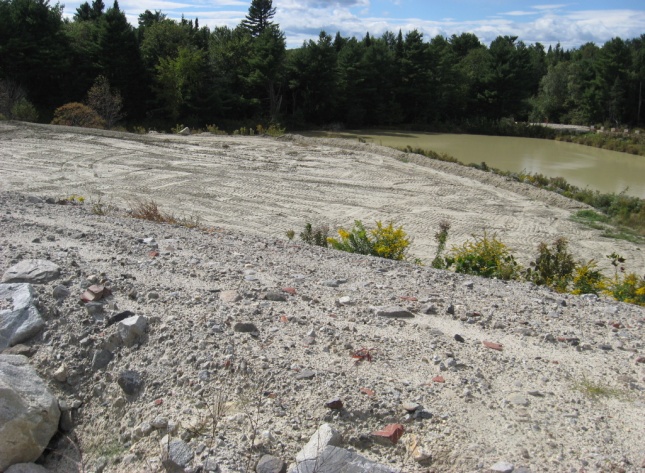 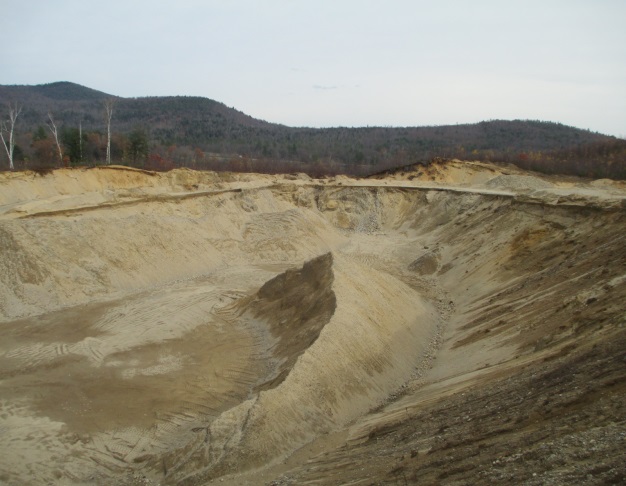 866 registered sites:
731 gravel pits
124 quarries
11 clay/topsoil
10,945 acres  NOITC

Active site law pits -99 remaining
 4,923 acres Site Law
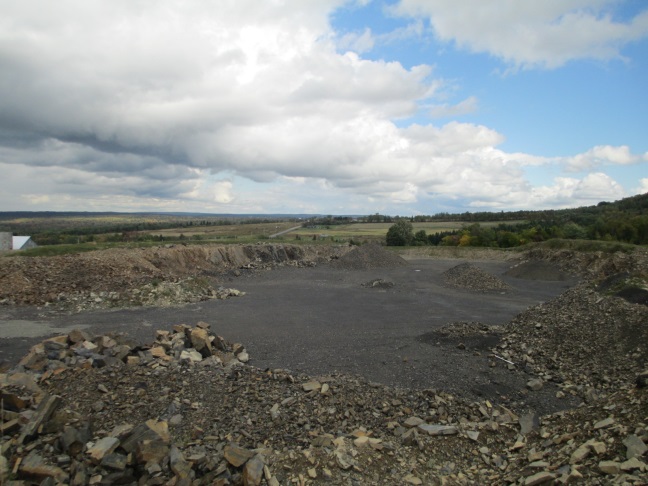 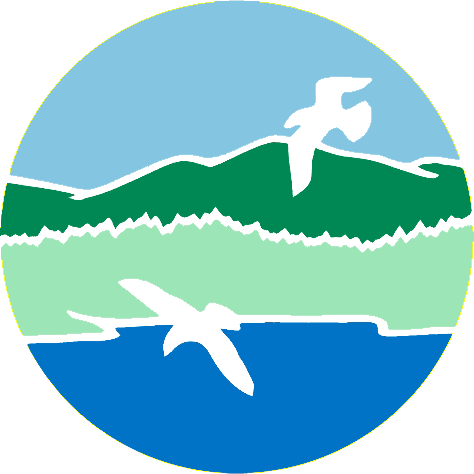 MAINE DEPARTMENT OF ENVIRONMENTAL PROTECTION                              www.maine.gov/dep
Performance-Based Regulation
Establishes a notification process (similar to Permit-By-Rule)
Program only applies to organized towns
Regular inspections to ensure compliance
Law provides Stop-Work authority
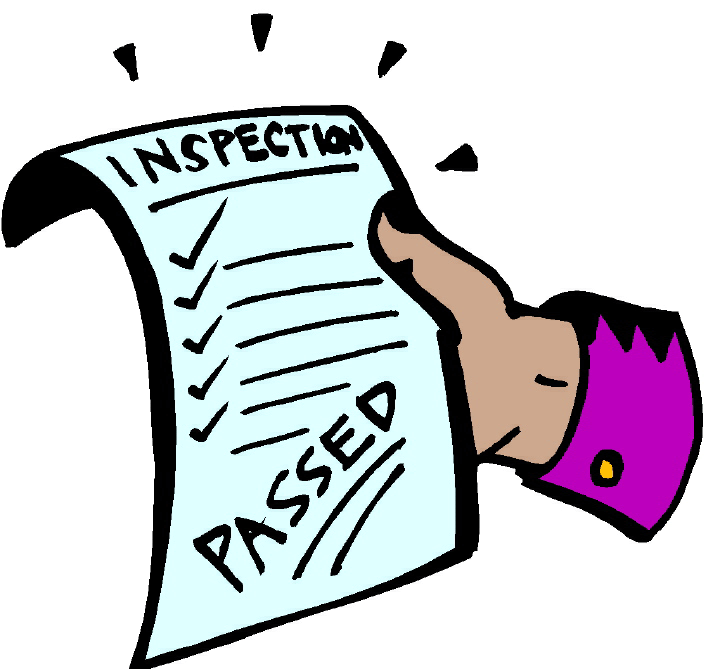 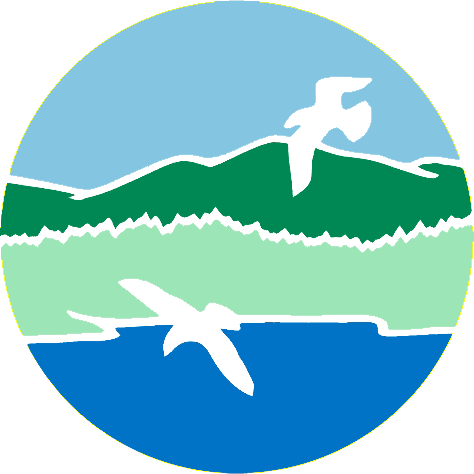 MAINE DEPARTMENT OF ENVIRONMENTAL PROTECTION                              www.maine.gov/dep
DEP Jurisdiction
Performance Standards apply to:
Sand, gravel, topsoil and clay excavations > 5 acres
Rock quarries > 1 acre

Erosion control requirements for topsoil and clay excavations up to 5 acres

Other laws may apply to excavations of any size
Stormwater, Erosion & Sediment Control, NRPA
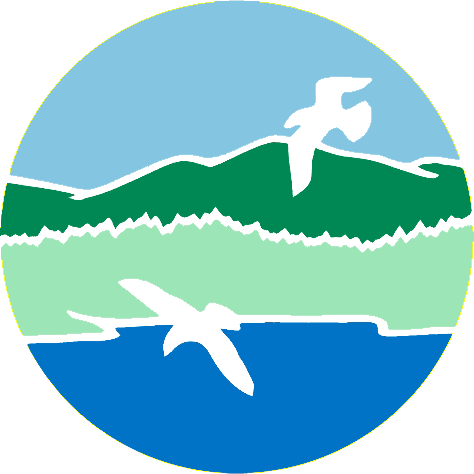 MAINE DEPARTMENT OF ENVIRONMENTAL PROTECTION                              www.maine.gov/dep
[Speaker Notes: Topsoil & clay <5 ac – Must be phased so that open area does not exceed 2 acres at any one time, E&S control measures in place, reclaim with vegetation]
Notices of Intent to Comply1993-2015
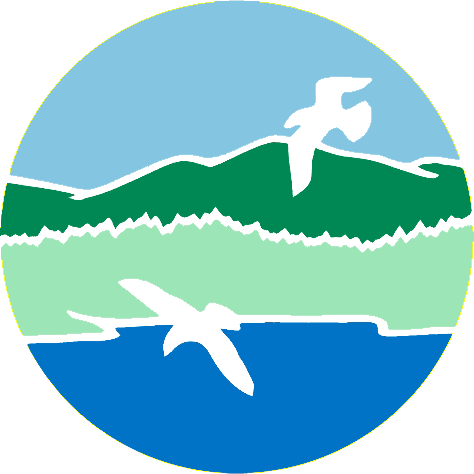 MAINE DEPARTMENT OF ENVIRONMENTAL PROTECTION                              www.maine.gov/dep
Municipal Law Requirements
If the pit is <5ac- not regulated by DEP.

No local ordinance-following provisions apply: (see Title 30-A, Section 3105)
10-foot setback to property lines
slopes graded to 2H to 1V
25-foot setback to graveyards (see Title 13, Section 1371-A)
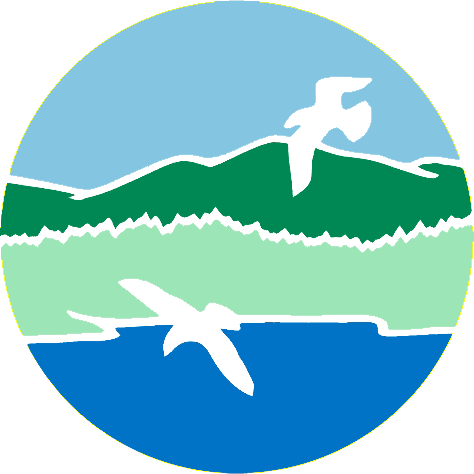 MAINE DEPARTMENT OF ENVIRONMENTAL PROTECTION                              www.maine.gov/dep
DEP Mining Unit
Ensure compliance with Performance Standards for Excavation/Quarries

Focus on “general” environmental issues at the site:
-- Size (open pit area) 			
-- Solid waste			-- Noise	
-- Groundwater protection		-- Dust
-- Buffers (roads, property lines)	-- Closure/reclamation
-- Erosion control			-- Fuel storage and handling
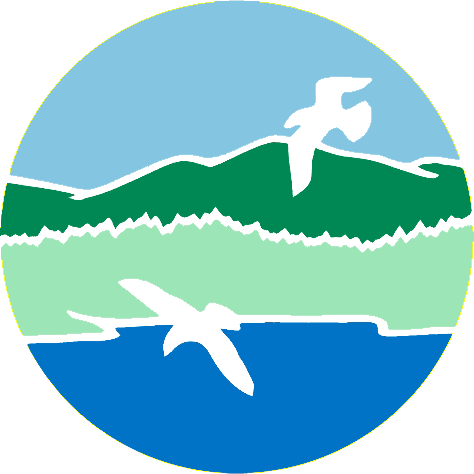 MAINE DEPARTMENT OF ENVIRONMENTAL PROTECTION                              www.maine.gov/dep
Road Building
Then…
…and now
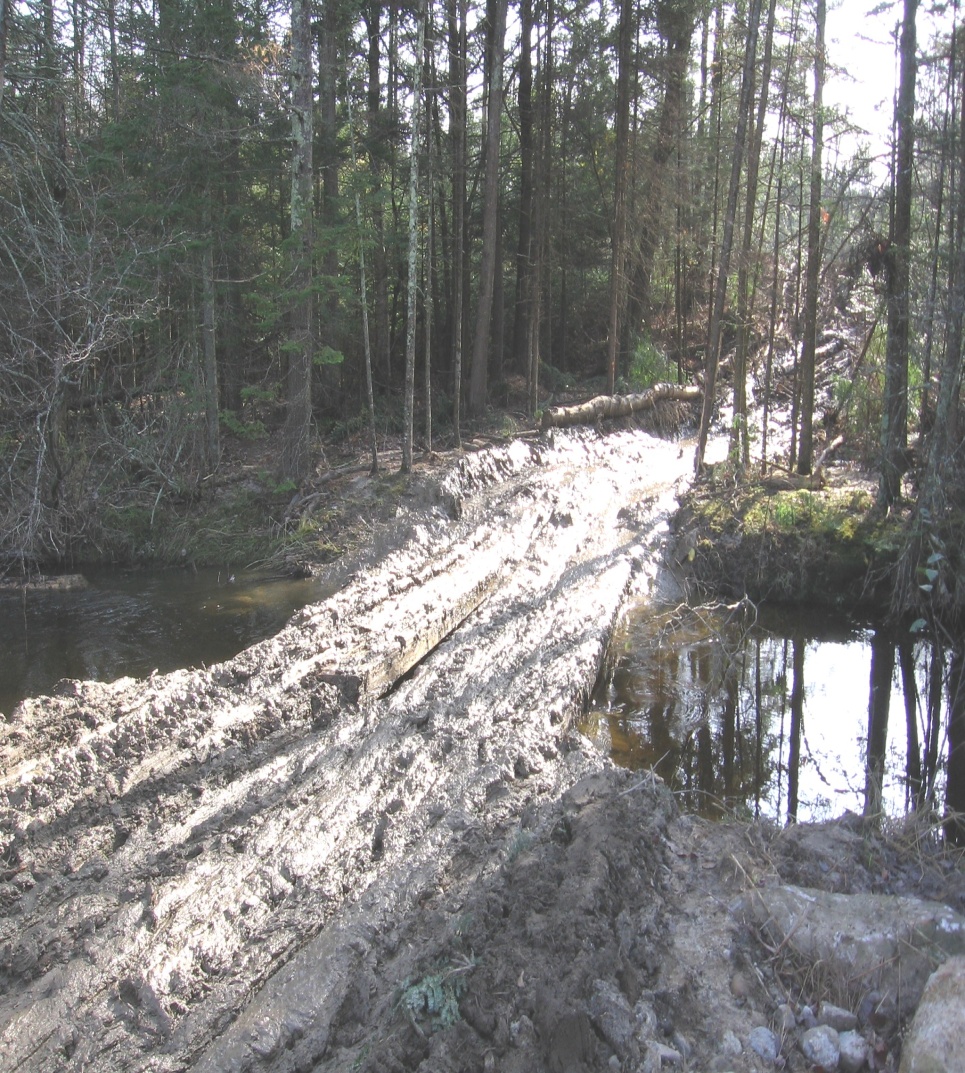 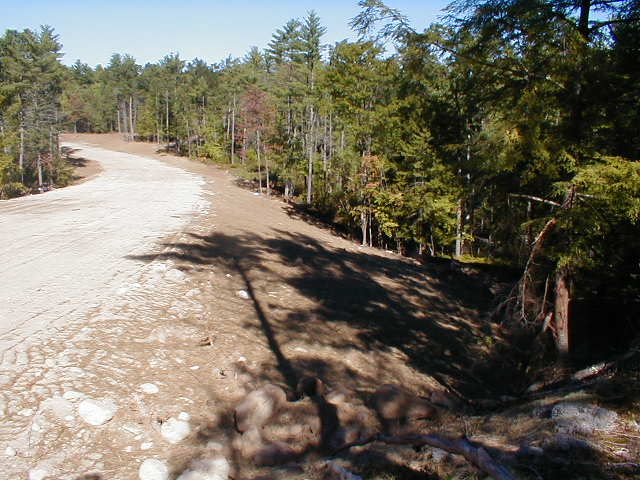 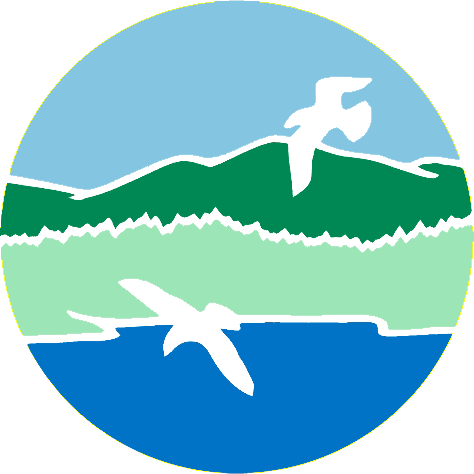 MAINE DEPARTMENT OF ENVIRONMENTAL PROTECTION                              www.maine.gov/dep
Sediment Ponds
Then…
…and now
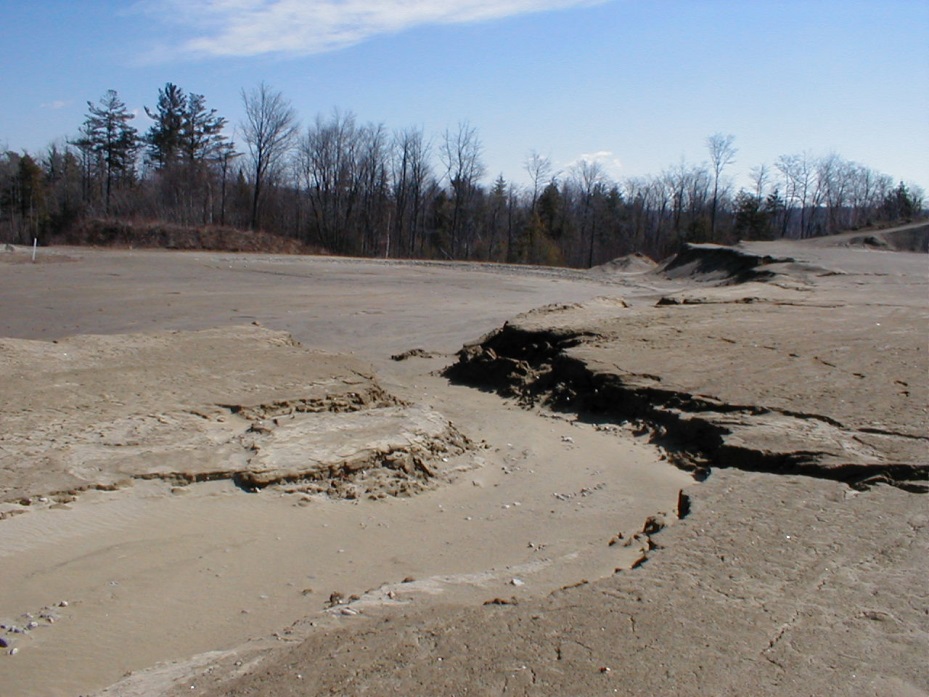 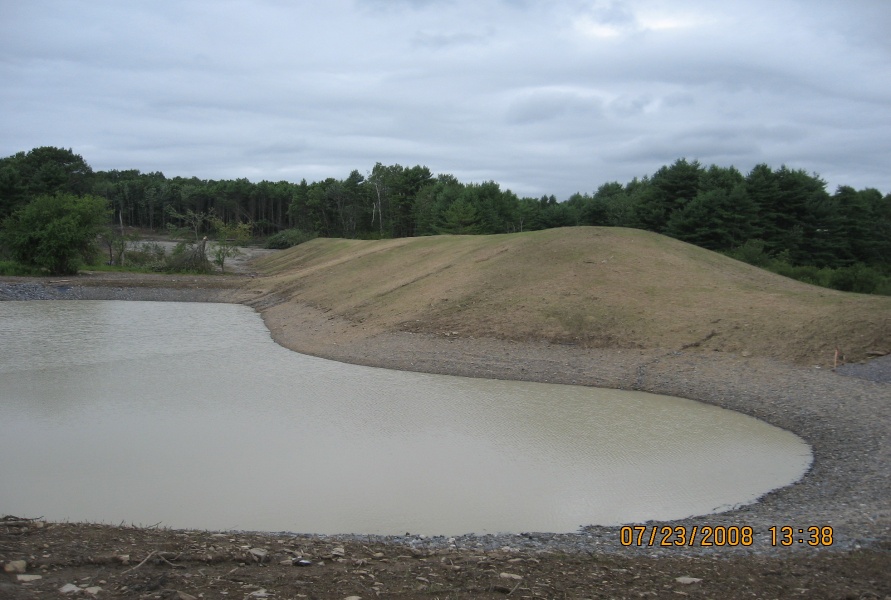 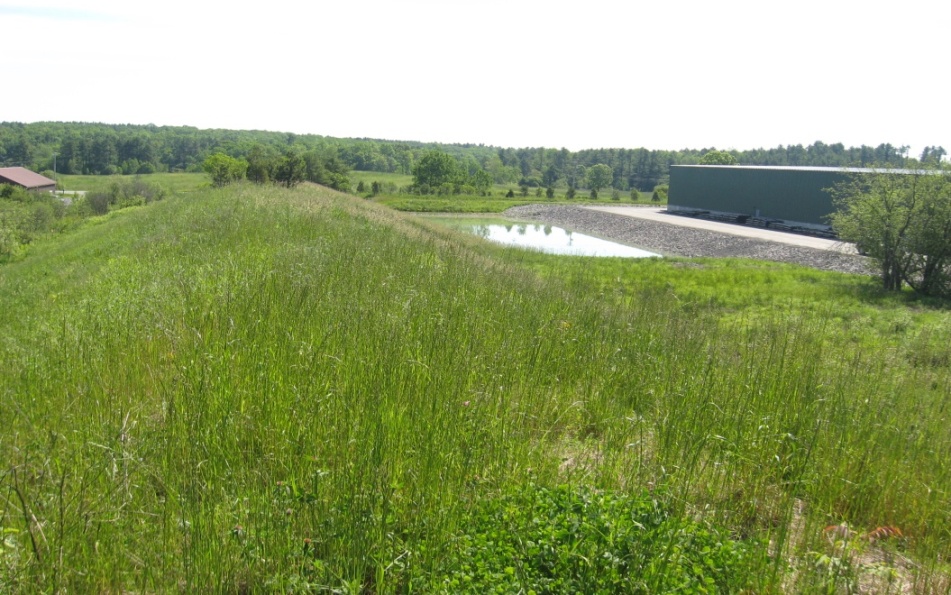 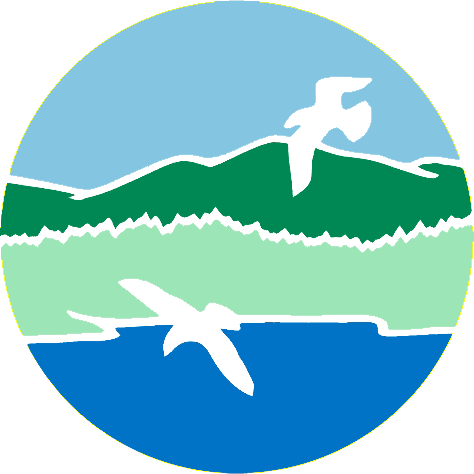 MAINE DEPARTMENT OF ENVIRONMENTAL PROTECTION                              www.maine.gov/dep
Handling Petroleum Products
Then…
…and now
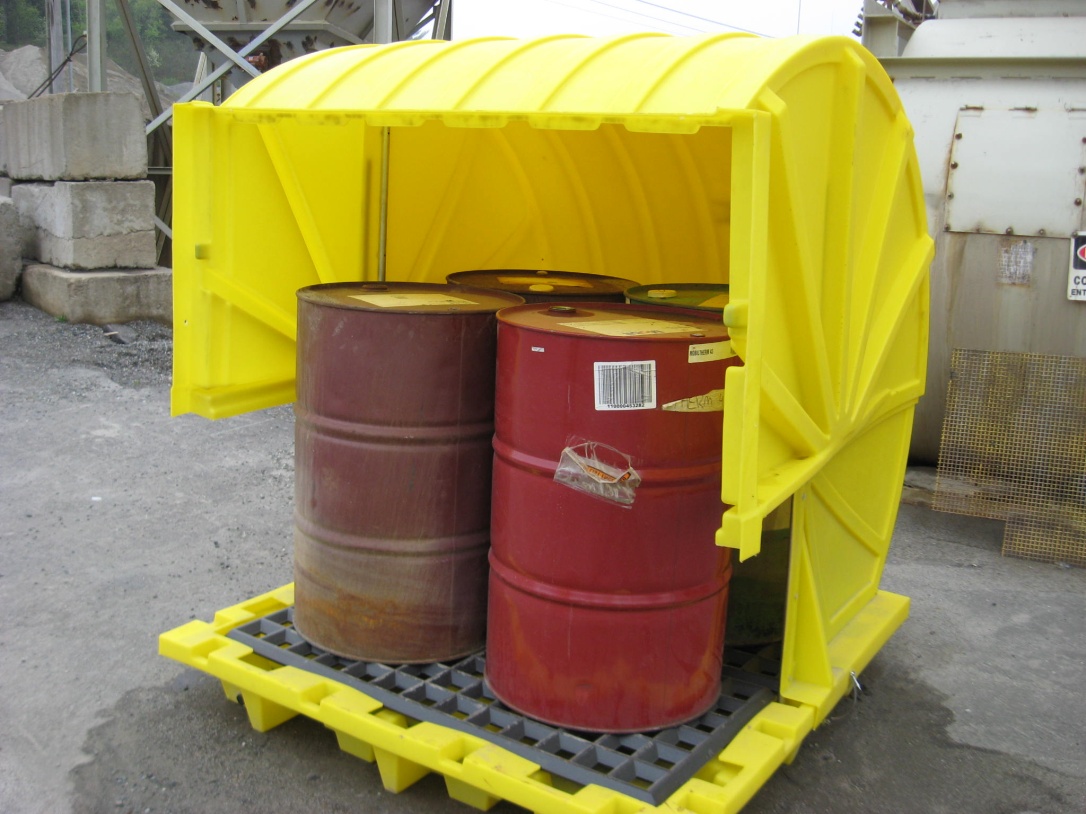 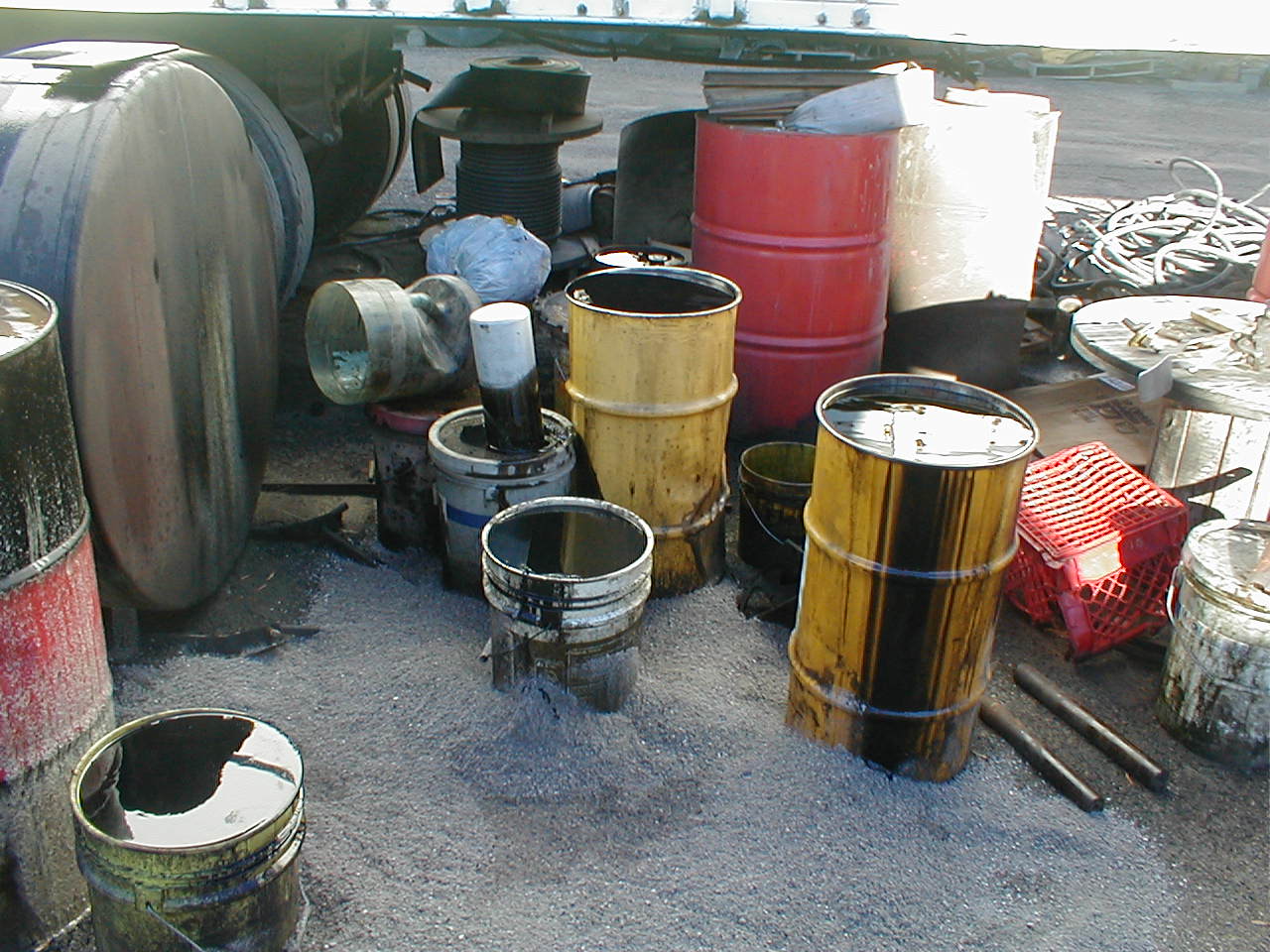 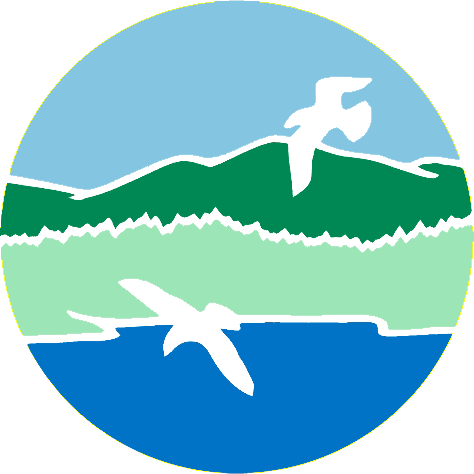 MAINE DEPARTMENT OF ENVIRONMENTAL PROTECTION                              www.maine.gov/dep
Solid Waste
Then…
…and now
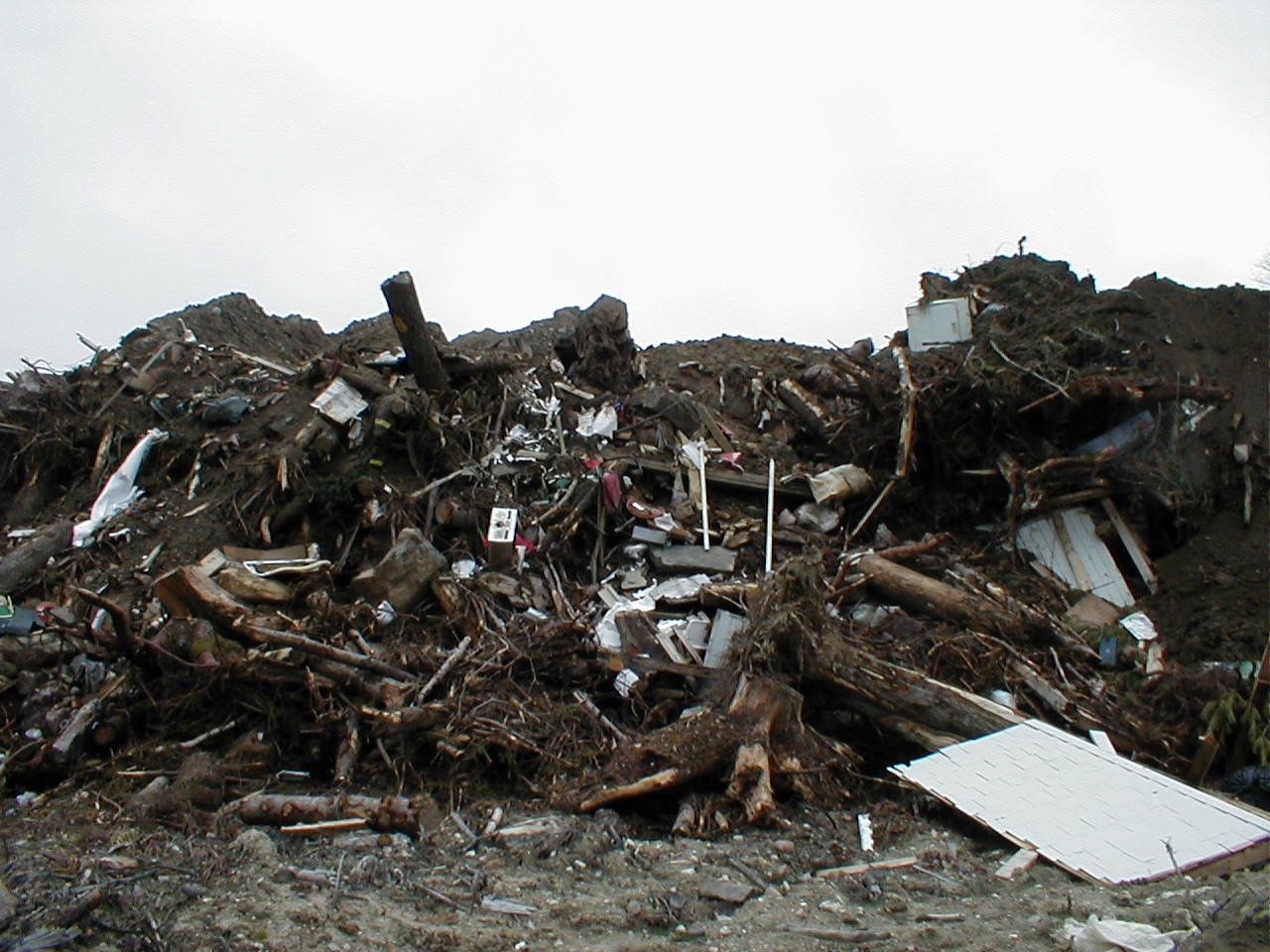 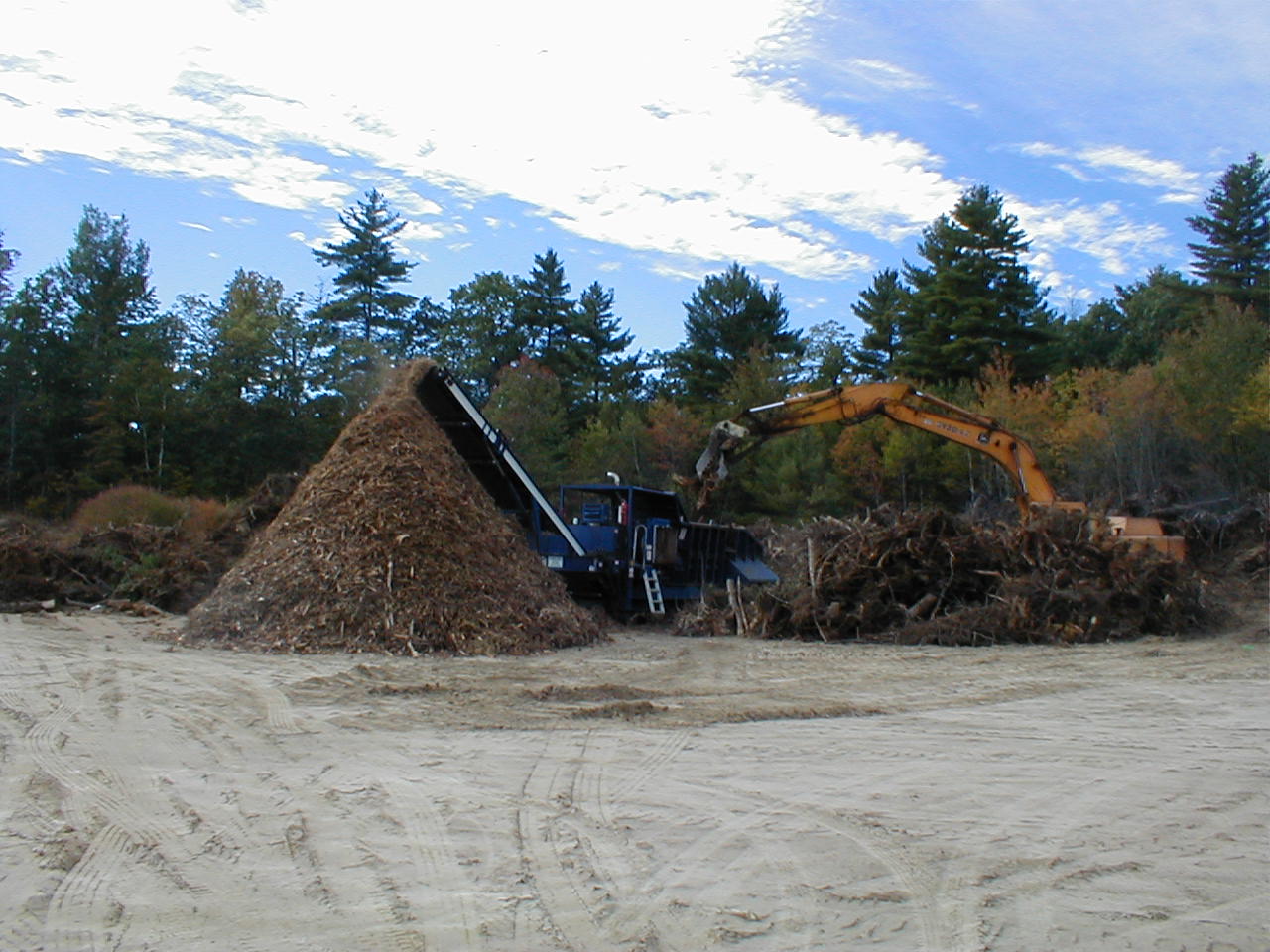 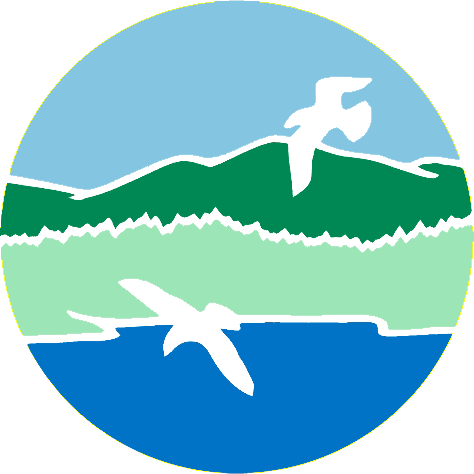 MAINE DEPARTMENT OF ENVIRONMENTAL PROTECTION                              www.maine.gov/dep
Variances
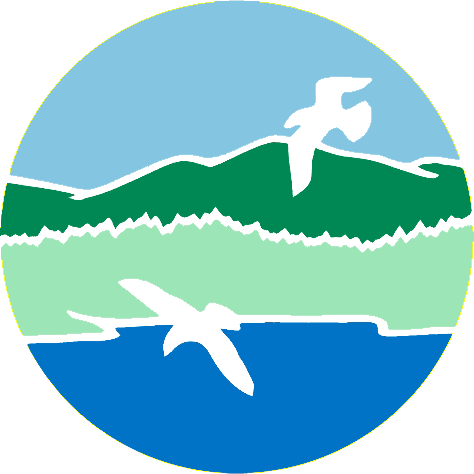 MAINE DEPARTMENT OF ENVIRONMENTAL PROTECTION                              www.maine.gov/dep
[Speaker Notes: Variance process was added in 1997.

Permitted 1577 acres of ponds-Extending the life of mines

Larger Working Pit Size-$4.2 million in financial assurance]
Variances – Extending the Life of the Mine
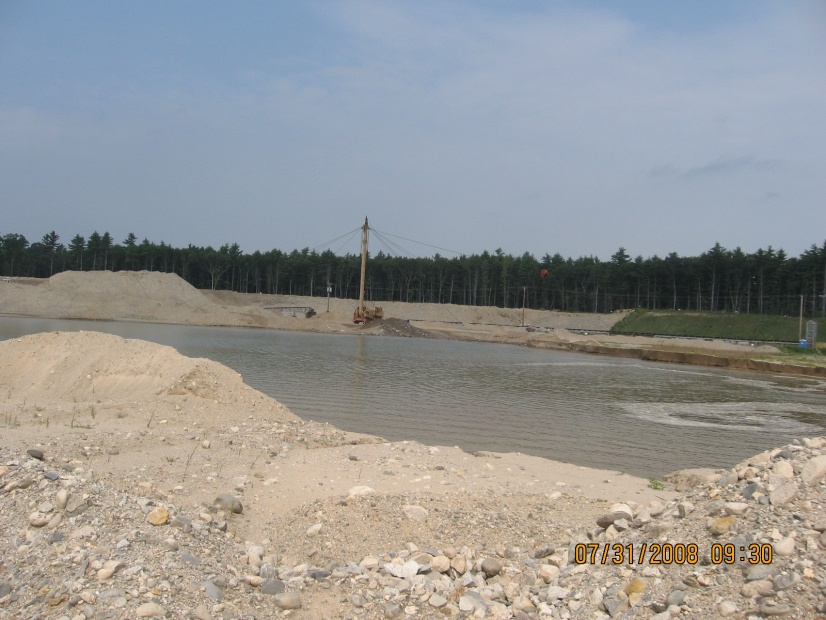 Almost half of all variances (74 total) are for excavation below the water table.

1,480 acres of ponded area have been approved.
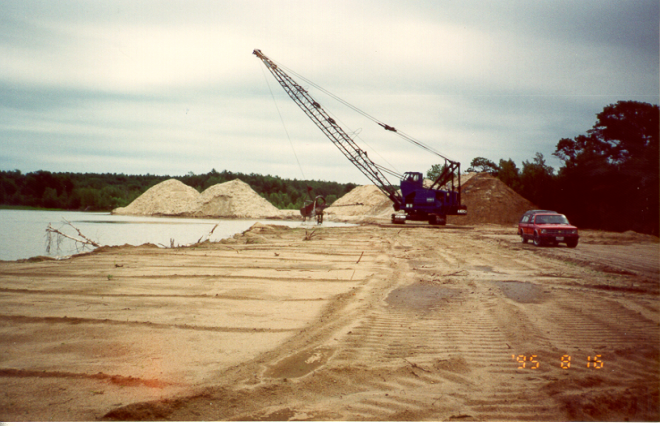 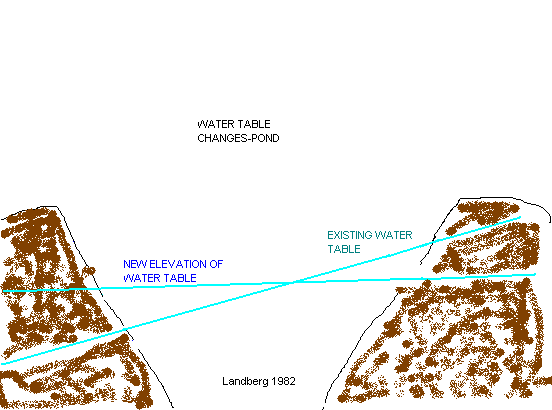 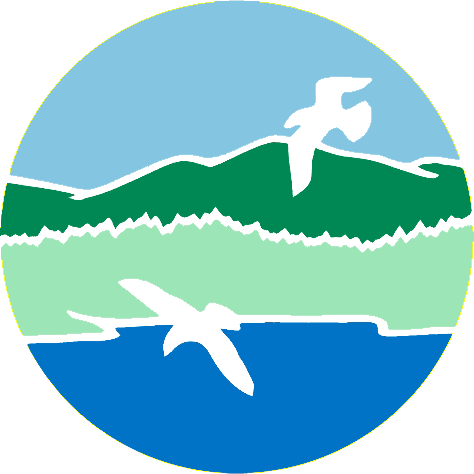 MAINE DEPARTMENT OF ENVIRONMENTAL PROTECTION                              www.maine.gov/dep
Excavation to Groundwater
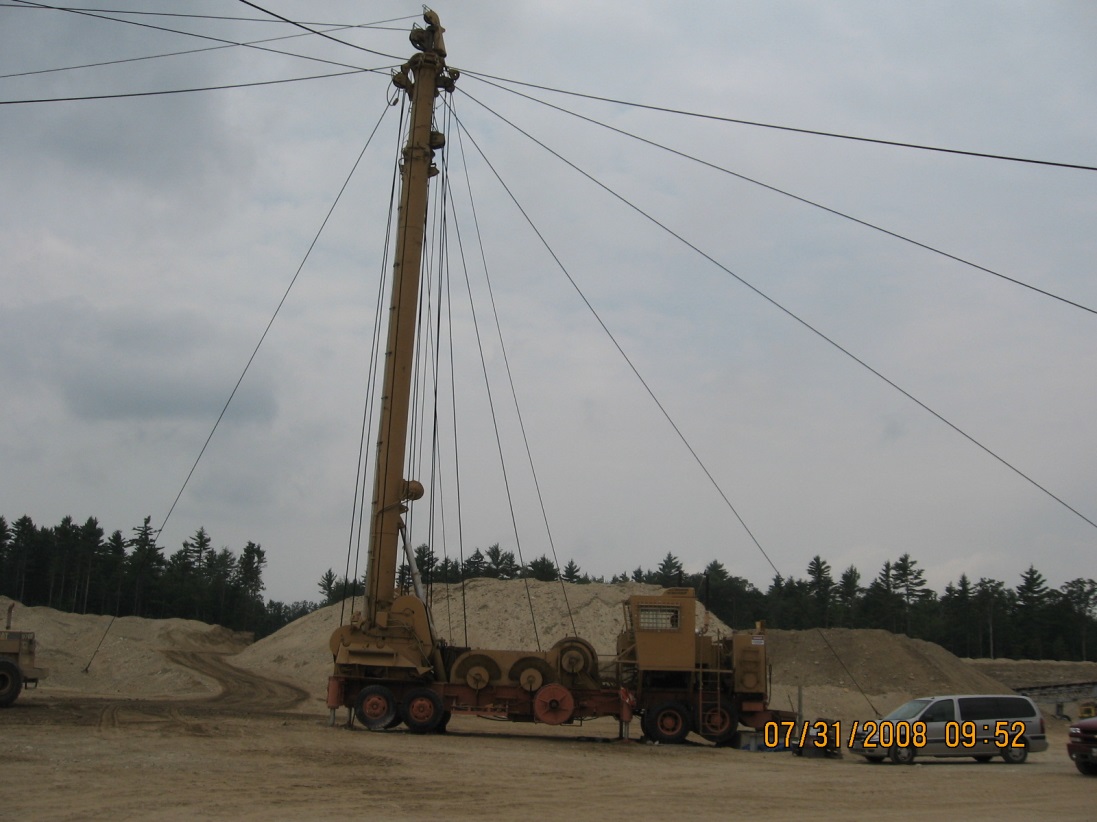 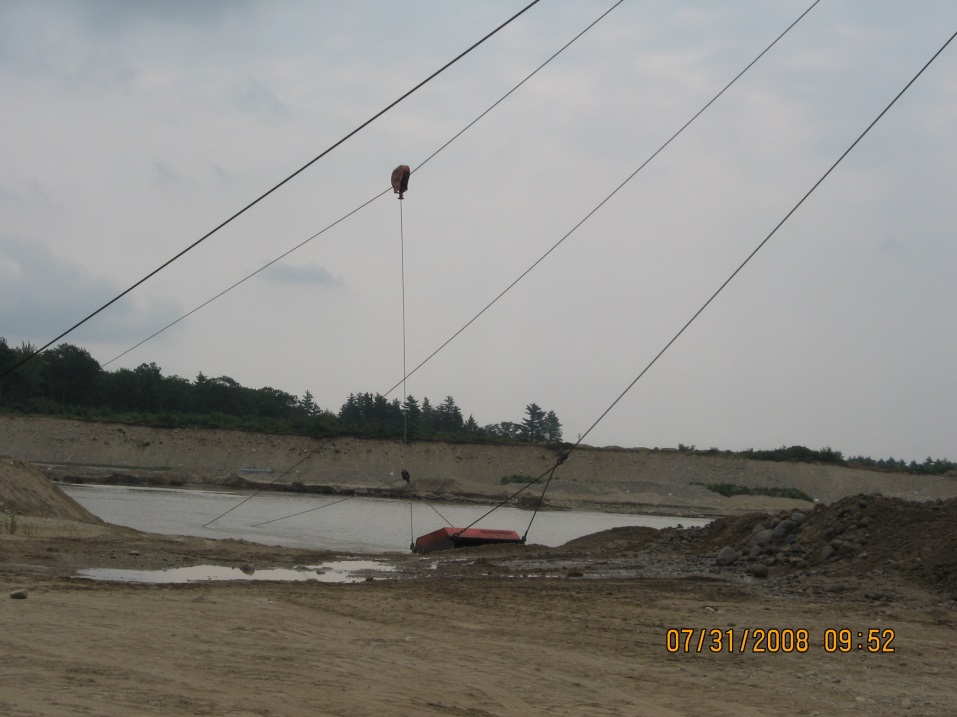 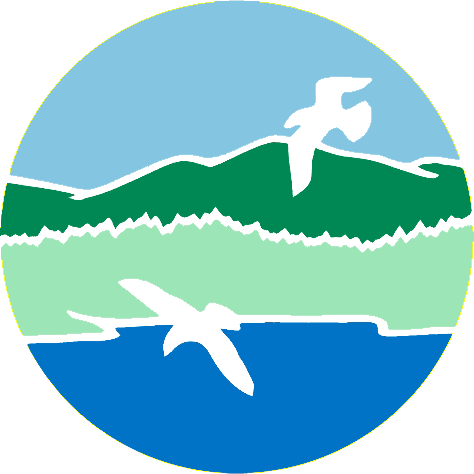 MAINE DEPARTMENT OF ENVIRONMENTAL PROTECTION                              www.maine.gov/dep
# of Licensed Pits By County
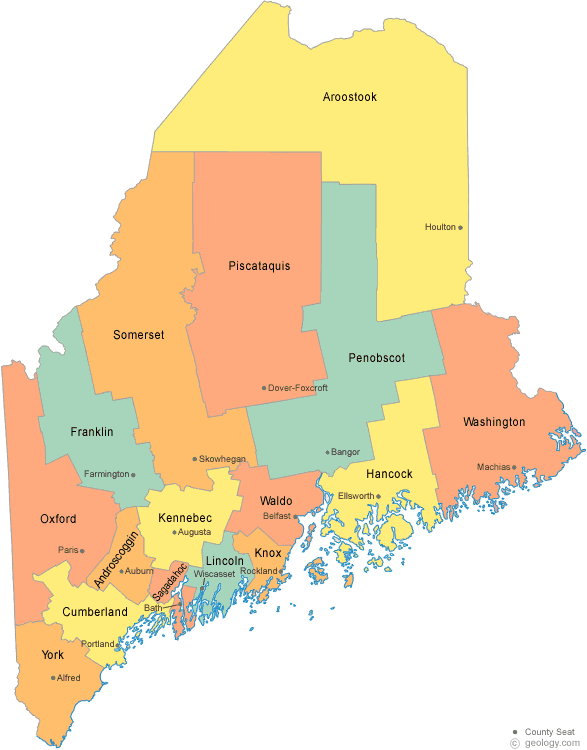 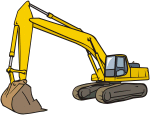 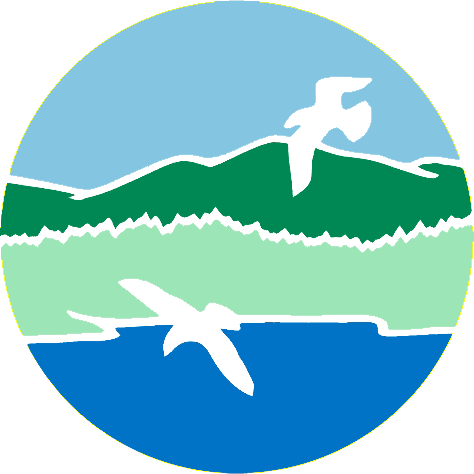 MAINE DEPARTMENT OF ENVIRONMENTAL PROTECTION                              www.maine.gov/dep
[Speaker Notes: 25 % of licensed pits are located in Cumberland & York County]
Locations of Licensed Mine Sites
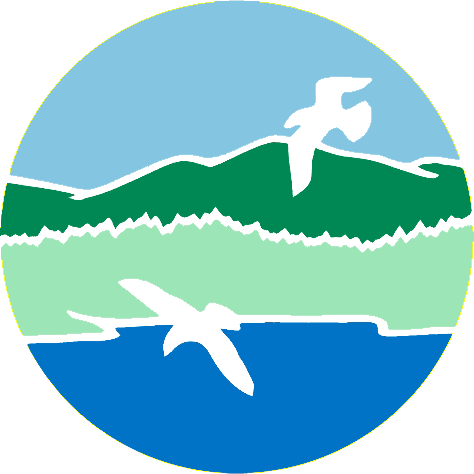 MAINE DEPARTMENT OF ENVIRONMENTAL PROTECTION                              www.maine.gov/dep
PIT Locations of Google Earth
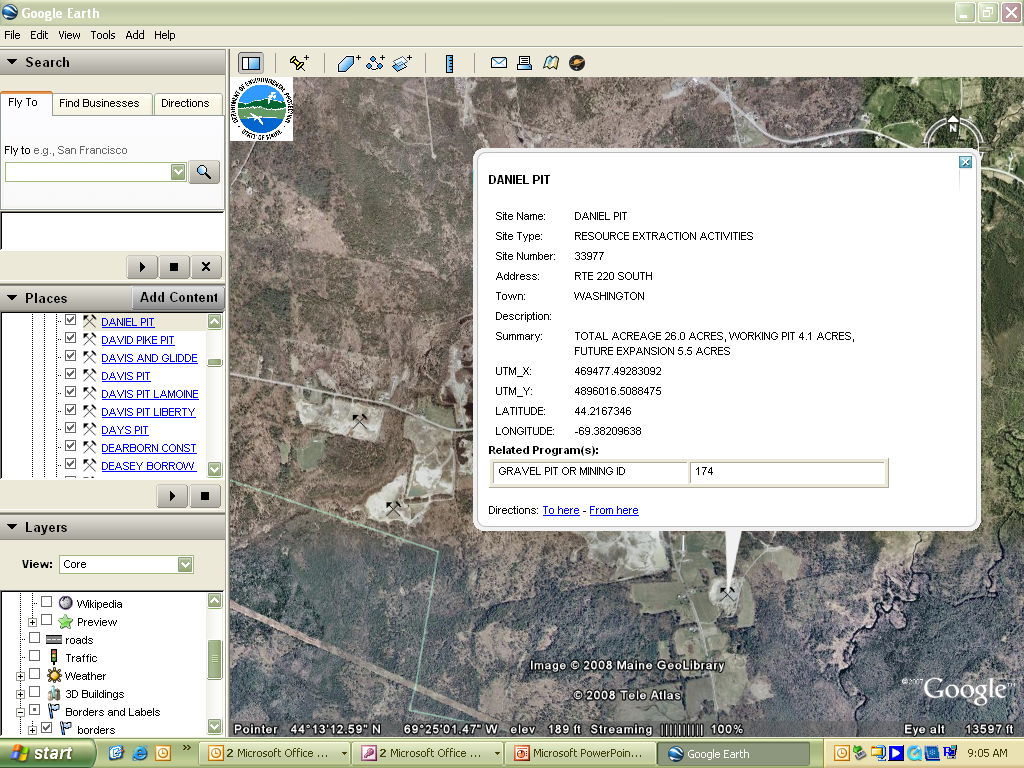 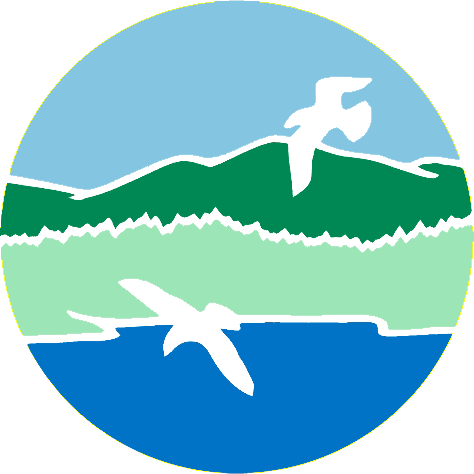 MAINE DEPARTMENT OF ENVIRONMENTAL PROTECTION                              www.maine.gov/dep
GOOGLE EARTH-MINING SITESWeb –based mapping system
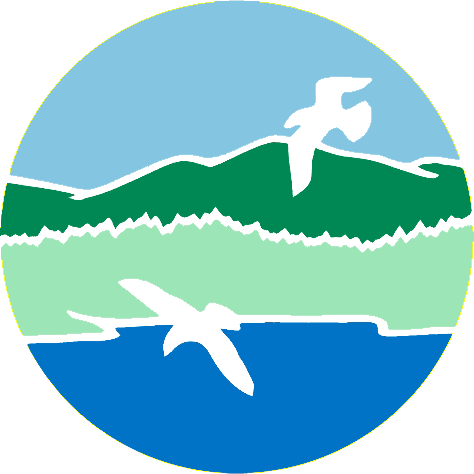 MAINE DEPARTMENT OF ENVIRONMENTAL PROTECTION                              www.maine.gov/dep
[Speaker Notes: The interactive map also contains the significant sand & gravel layer along with public water supplies.    The law contains restrictions for fuel storage on high yield (over 50 gpm) and the locations  of any public water supply.]
Licensed Pits by Town
http://www.maine.gov/dep/land/mining/index.html
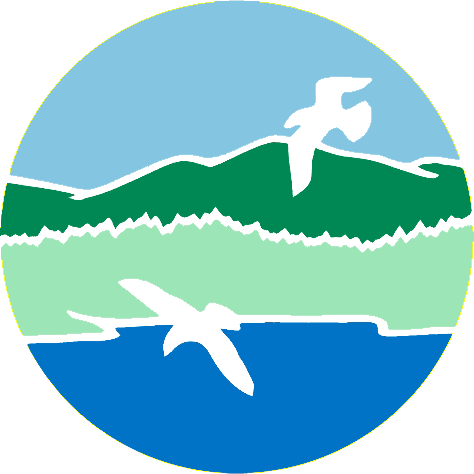 MAINE DEPARTMENT OF ENVIRONMENTAL PROTECTION                              www.maine.gov/dep
[Speaker Notes: The DEP website contains a list of Towns sorted alphabetically with the names of the operator and pit name.  This list is updated one or twice a year.]
Defining the Resource
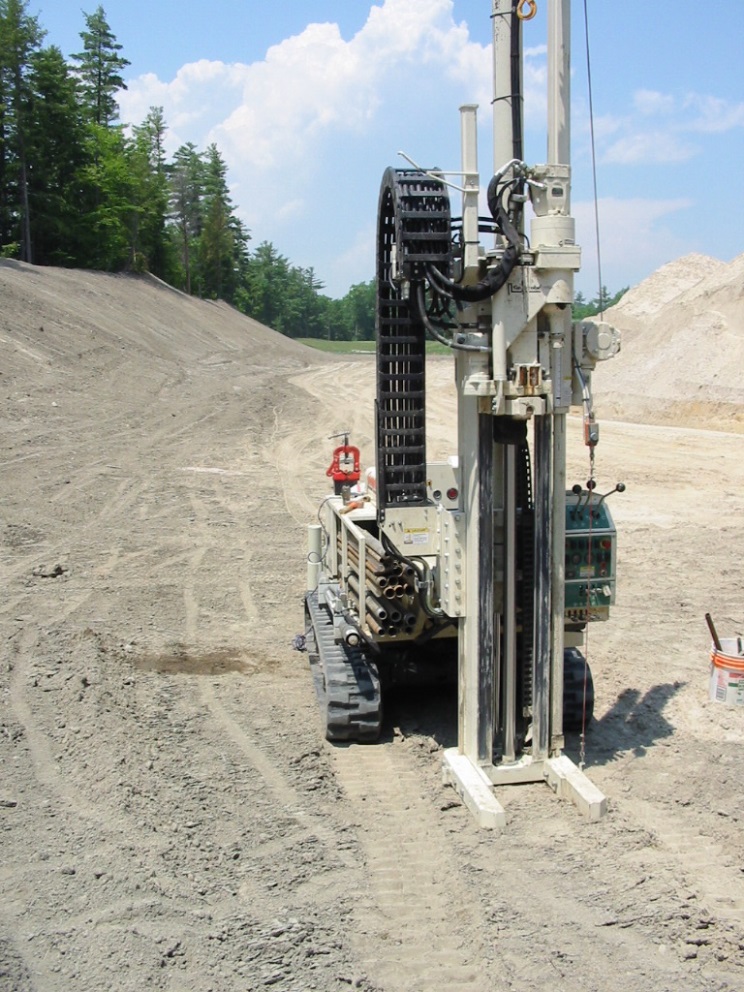 Use Topographic Maps

Use Sand & Gravel Aquifer Maps

Surficial Maps or Bedrock Maps

Test Borings and Test Pits 

Gradation test (Size)

Confirm the reserves
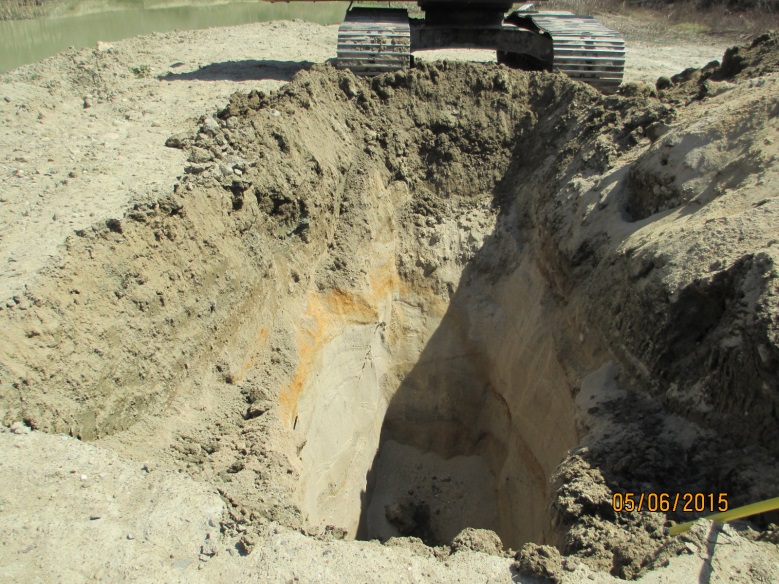 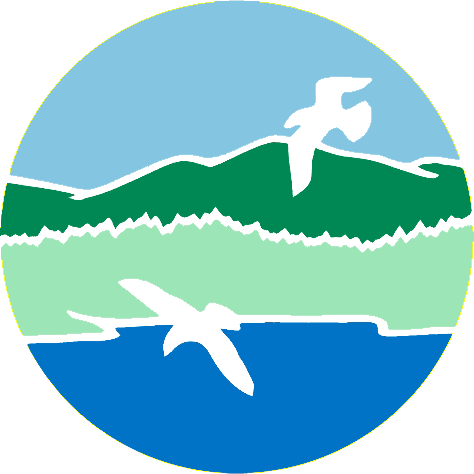 MAINE DEPARTMENT OF ENVIRONMENTAL PROTECTION                              www.maine.gov/dep
[Speaker Notes: Need more test borings for a gravel pit than a quarry due to the continuity of the deposit.  Way more variability in gravel than rock.]
Defining the Resource
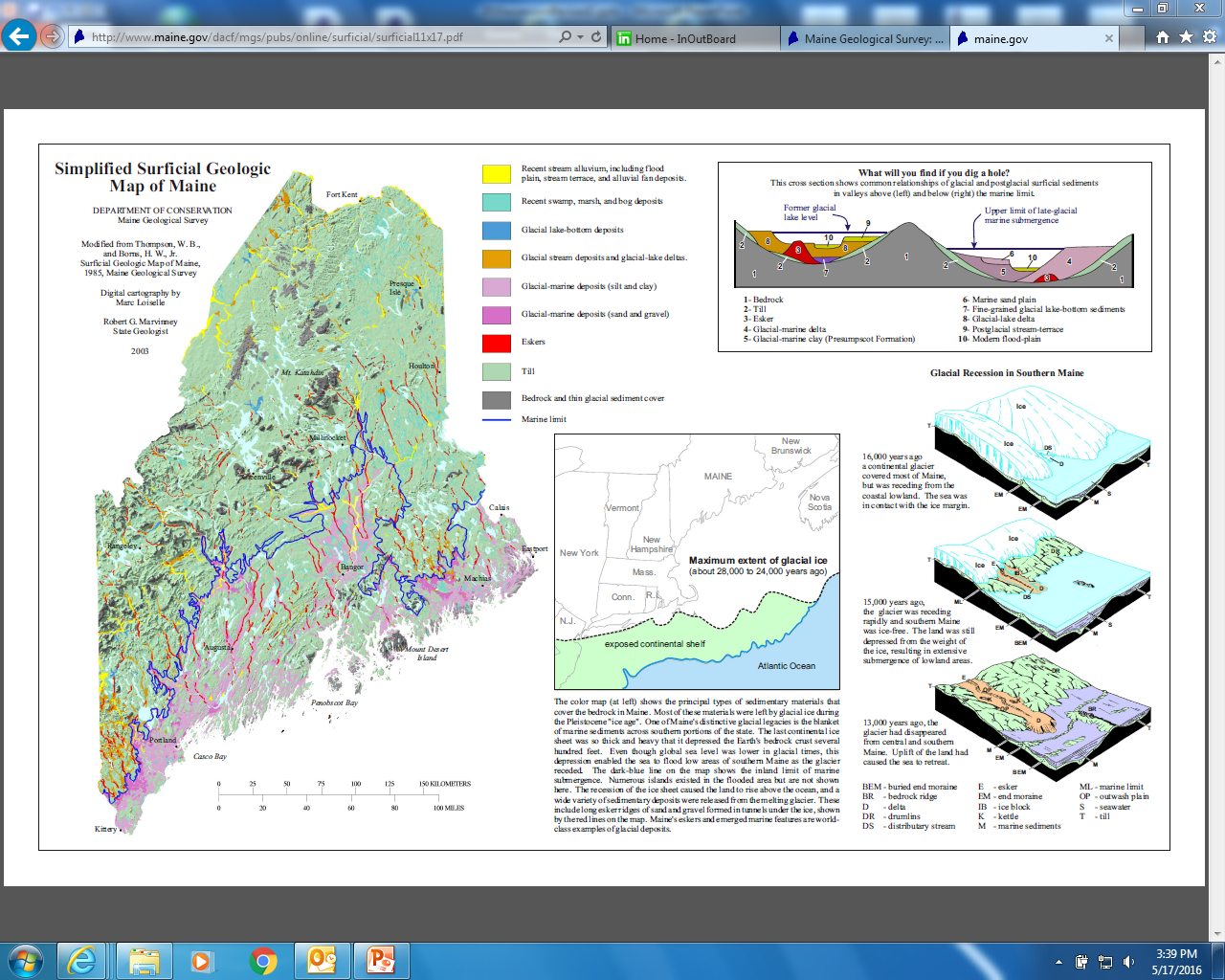 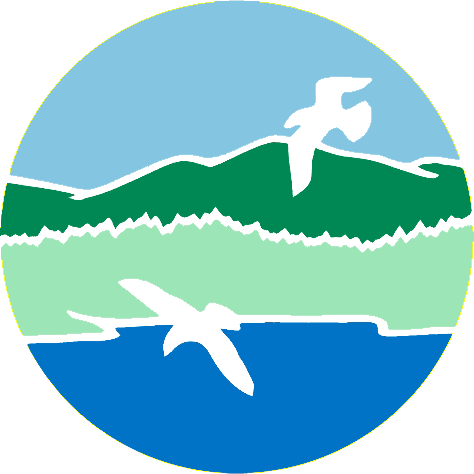 MAINE DEPARTMENT OF ENVIRONMENTAL PROTECTION                              www.maine.gov/dep
Drumlin Deposits
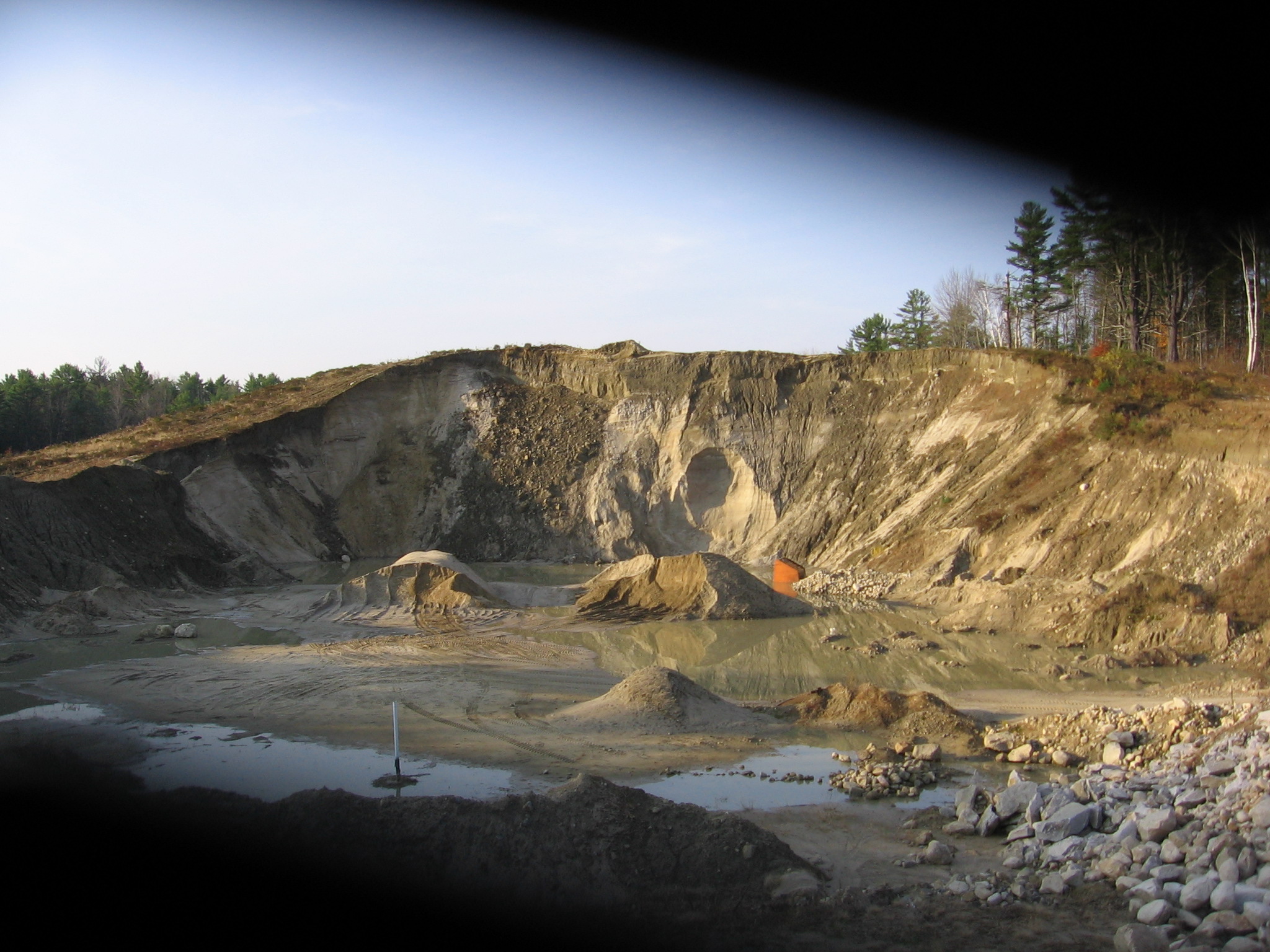 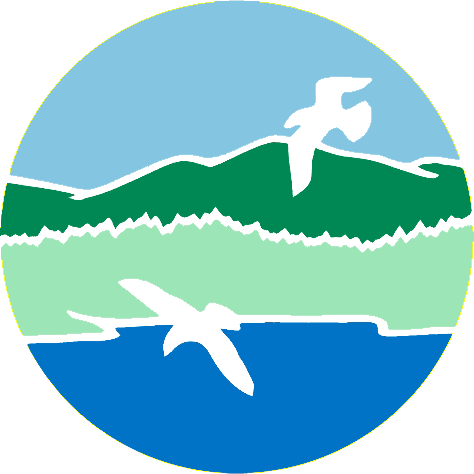 MAINE DEPARTMENT OF ENVIRONMENTAL PROTECTION                              www.maine.gov/dep
Drumlin Deposits
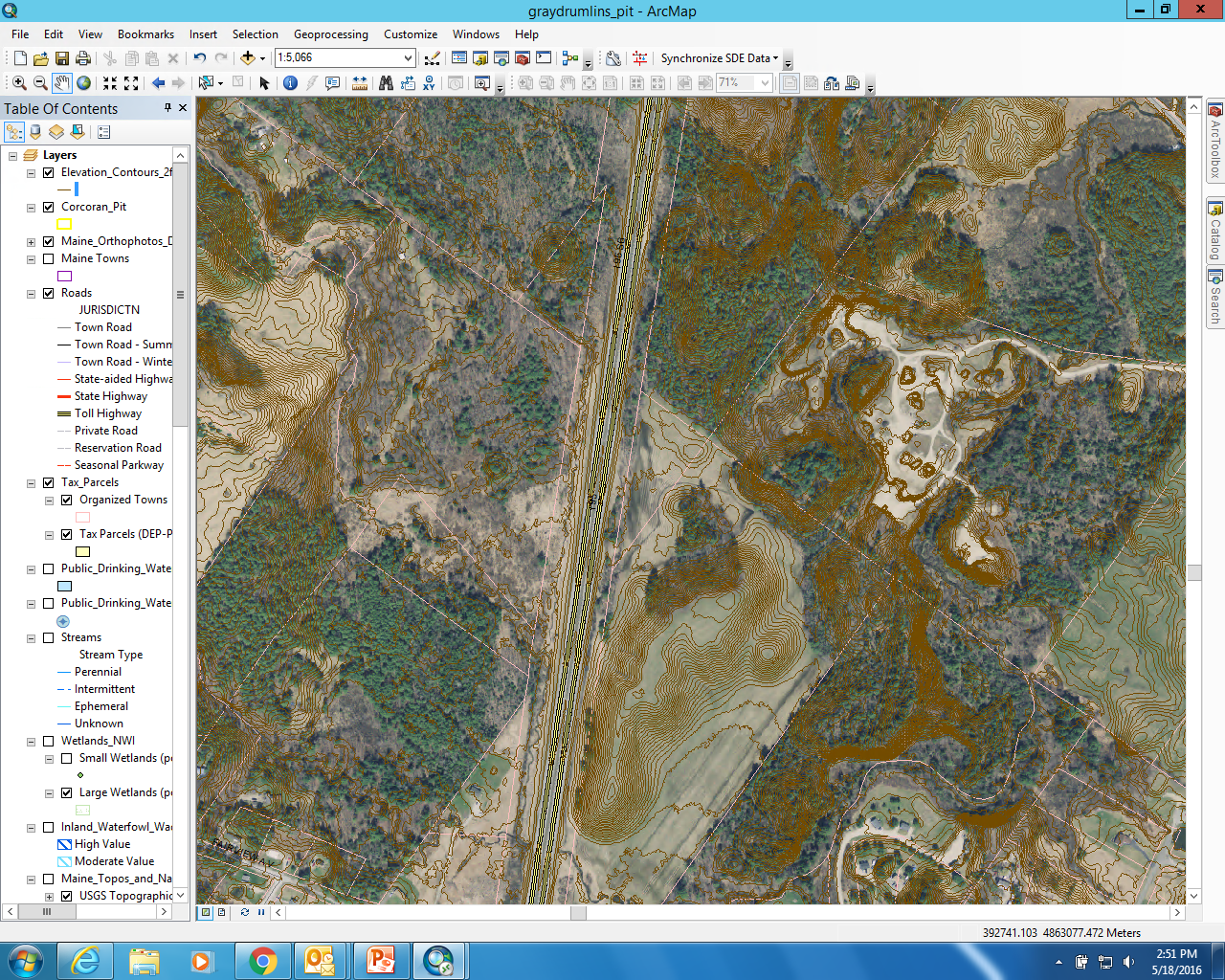 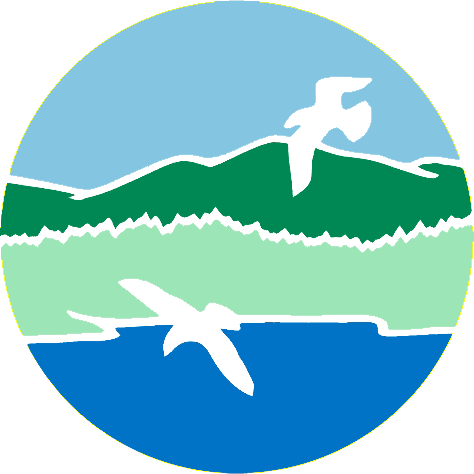 MAINE DEPARTMENT OF ENVIRONMENTAL PROTECTION                              www.maine.gov/dep
Lacustrine (Lake)
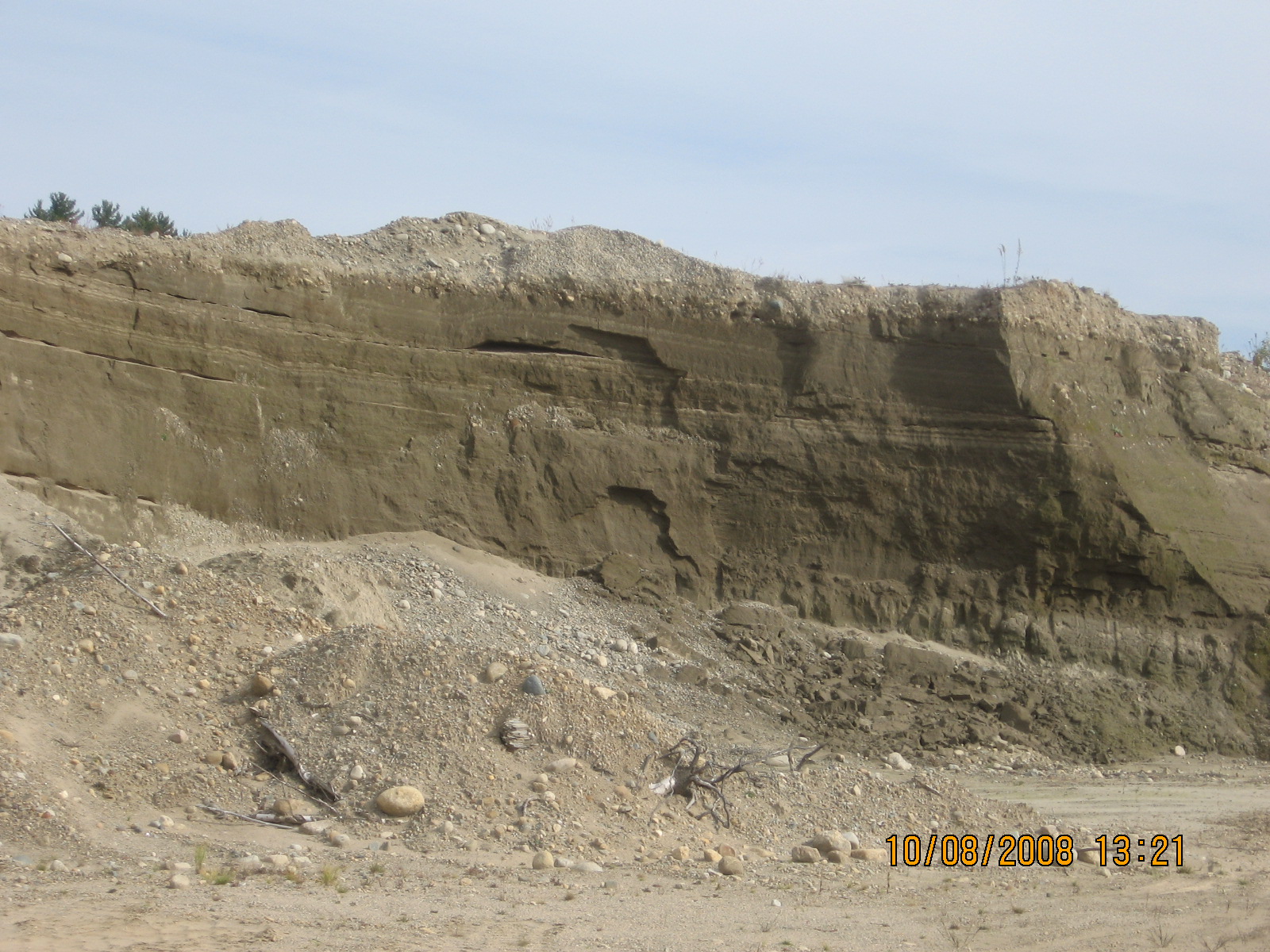 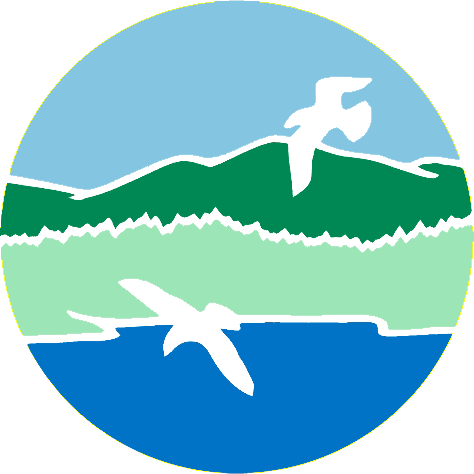 MAINE DEPARTMENT OF ENVIRONMENTAL PROTECTION                              www.maine.gov/dep
Eskers
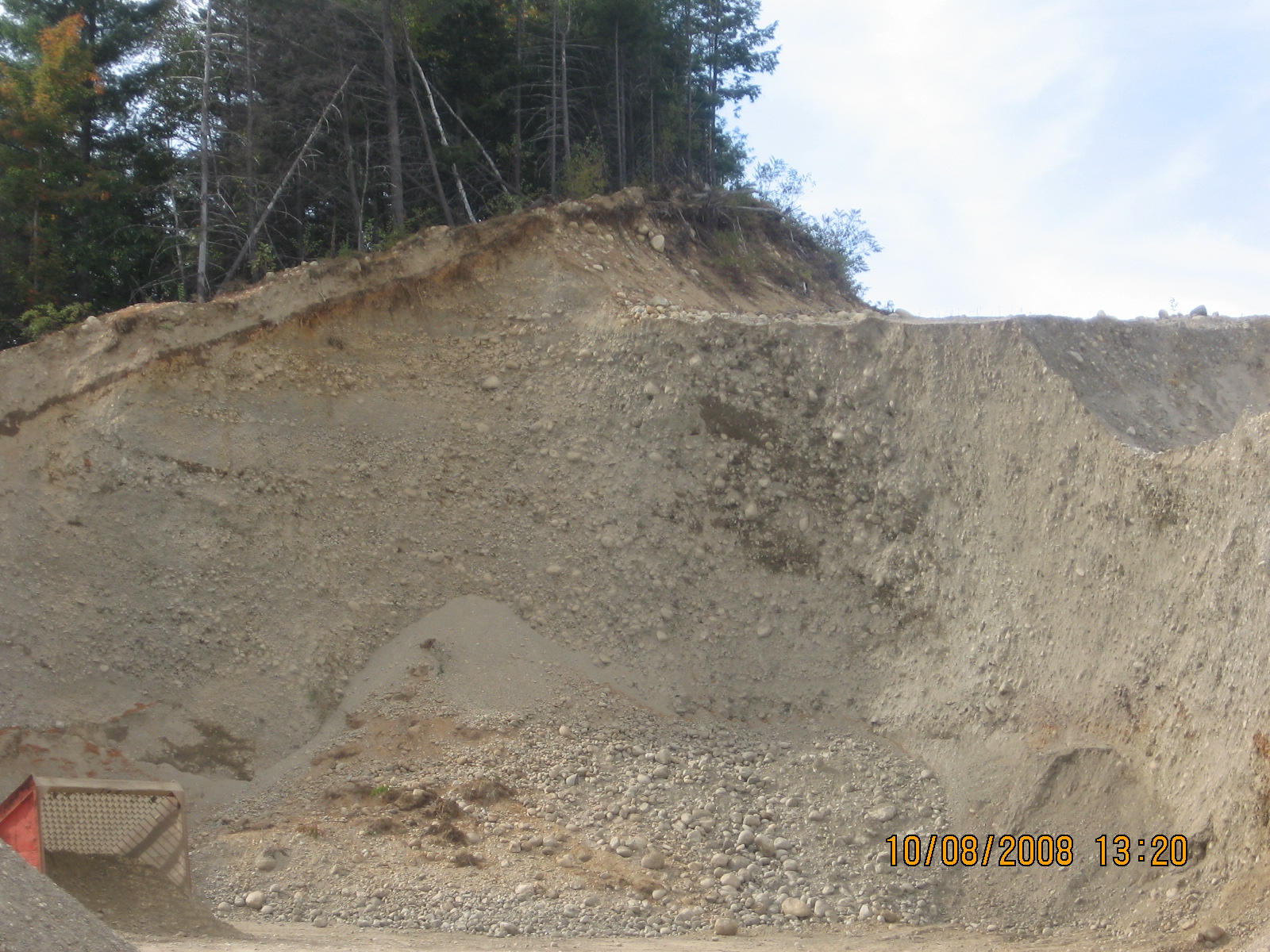 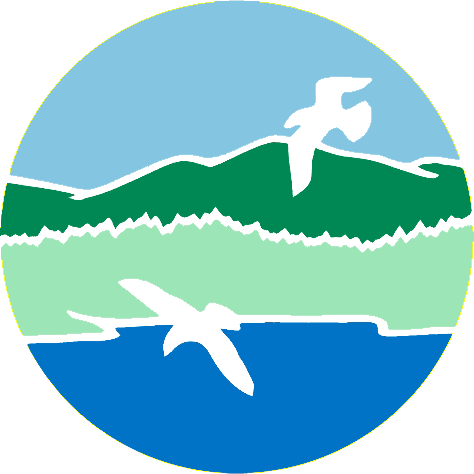 MAINE DEPARTMENT OF ENVIRONMENTAL PROTECTION                              www.maine.gov/dep
Outwash Deltas
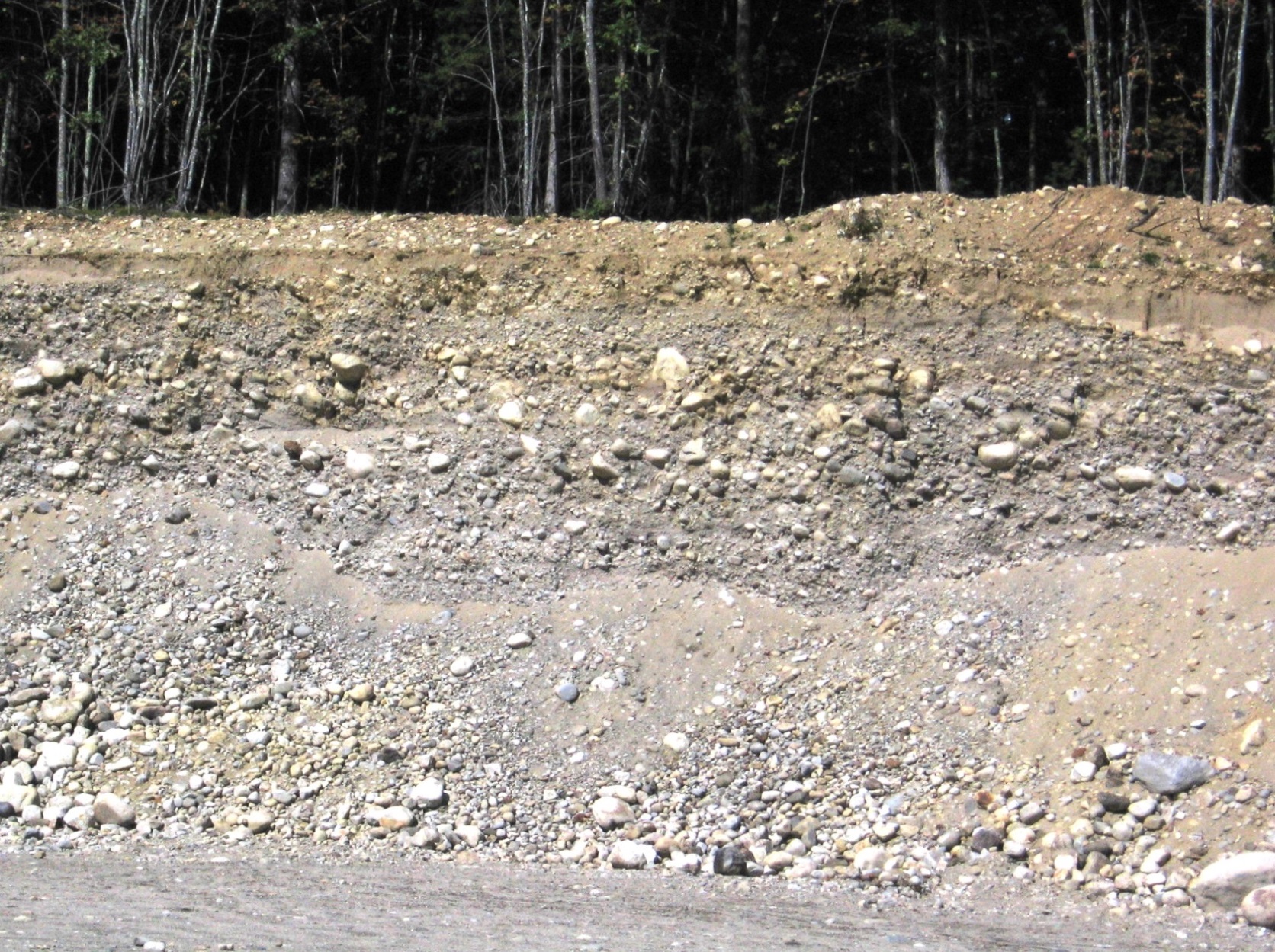 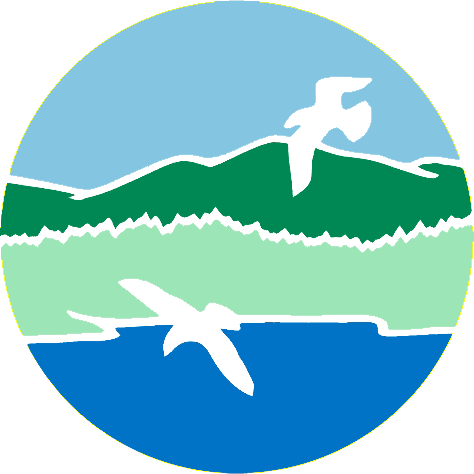 MAINE DEPARTMENT OF ENVIRONMENTAL PROTECTION                              www.maine.gov/dep
Moraine
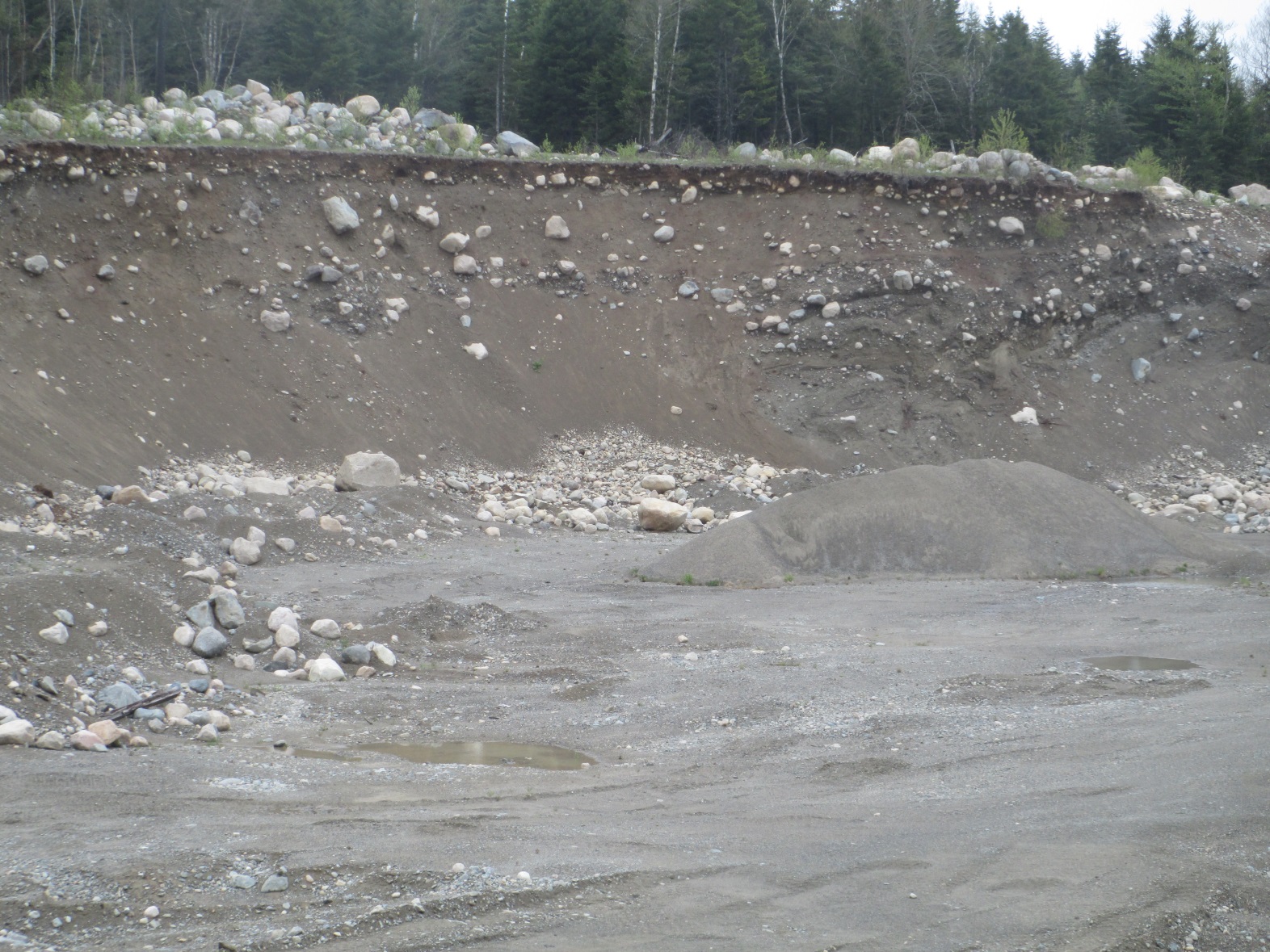 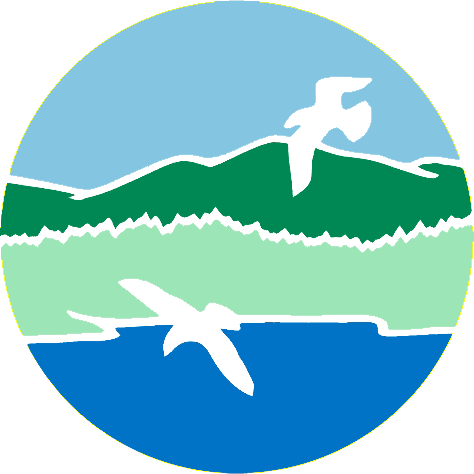 MAINE DEPARTMENT OF ENVIRONMENTAL PROTECTION                              www.maine.gov/dep
Mixture of Different Materials
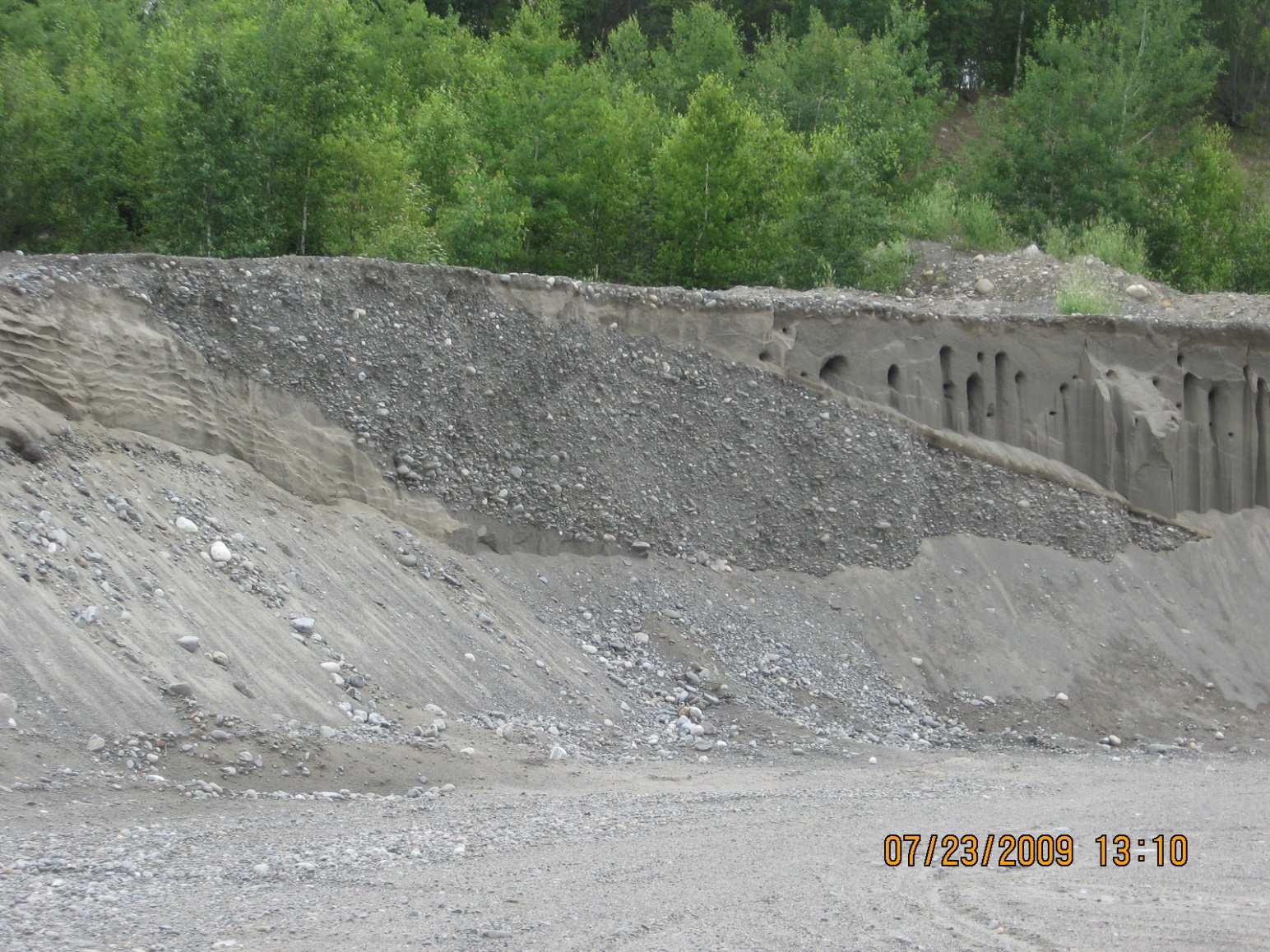 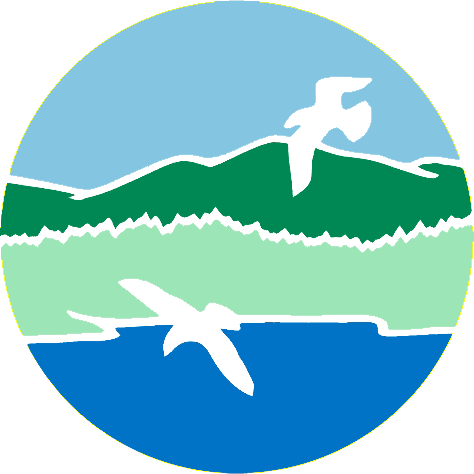 MAINE DEPARTMENT OF ENVIRONMENTAL PROTECTION                              www.maine.gov/dep
Quarry
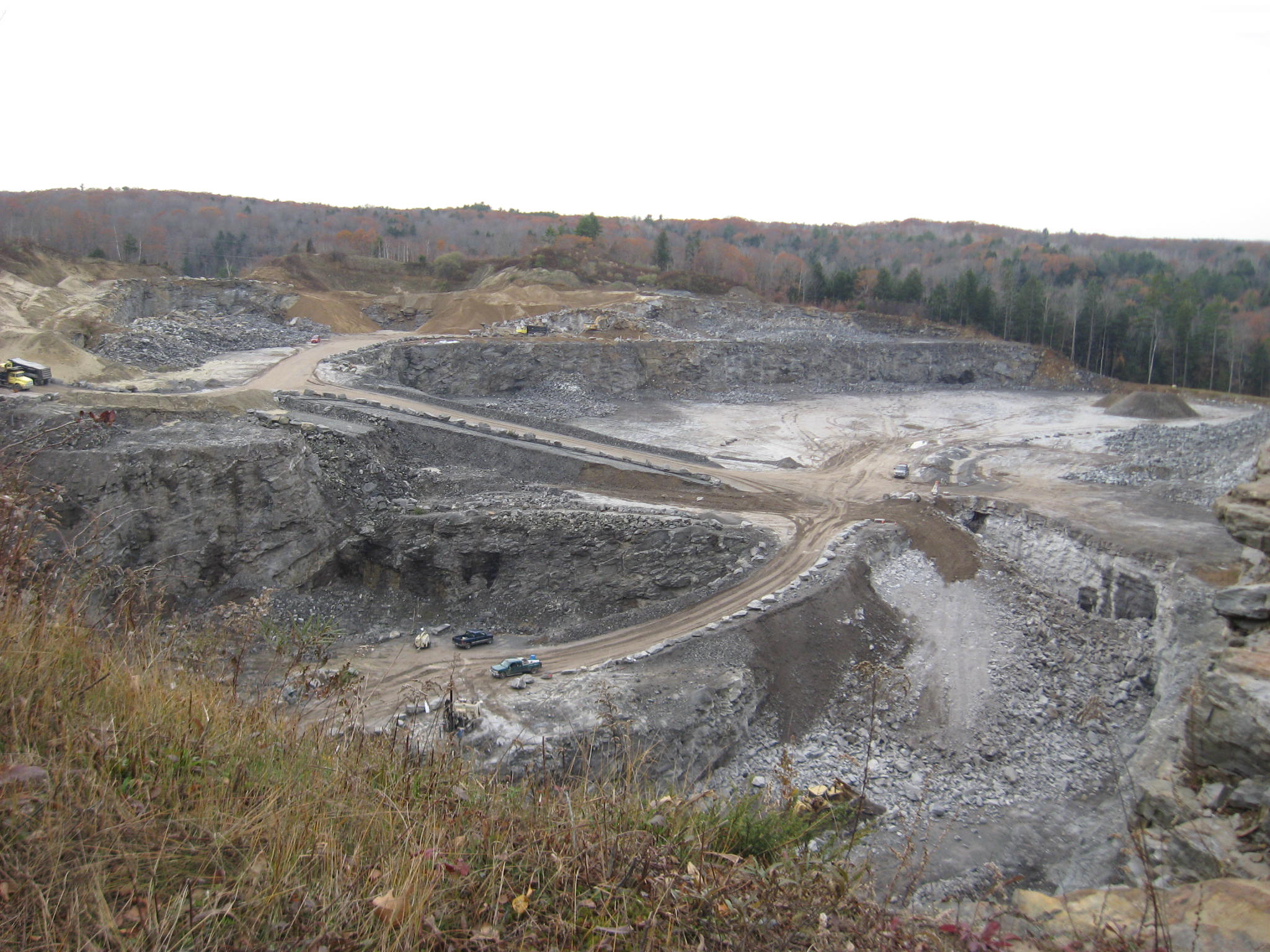 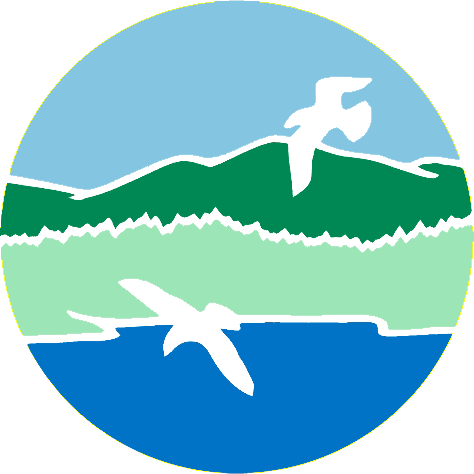 MAINE DEPARTMENT OF ENVIRONMENTAL PROTECTION                              www.maine.gov/dep
Combination of Quarry & Gravel Pit
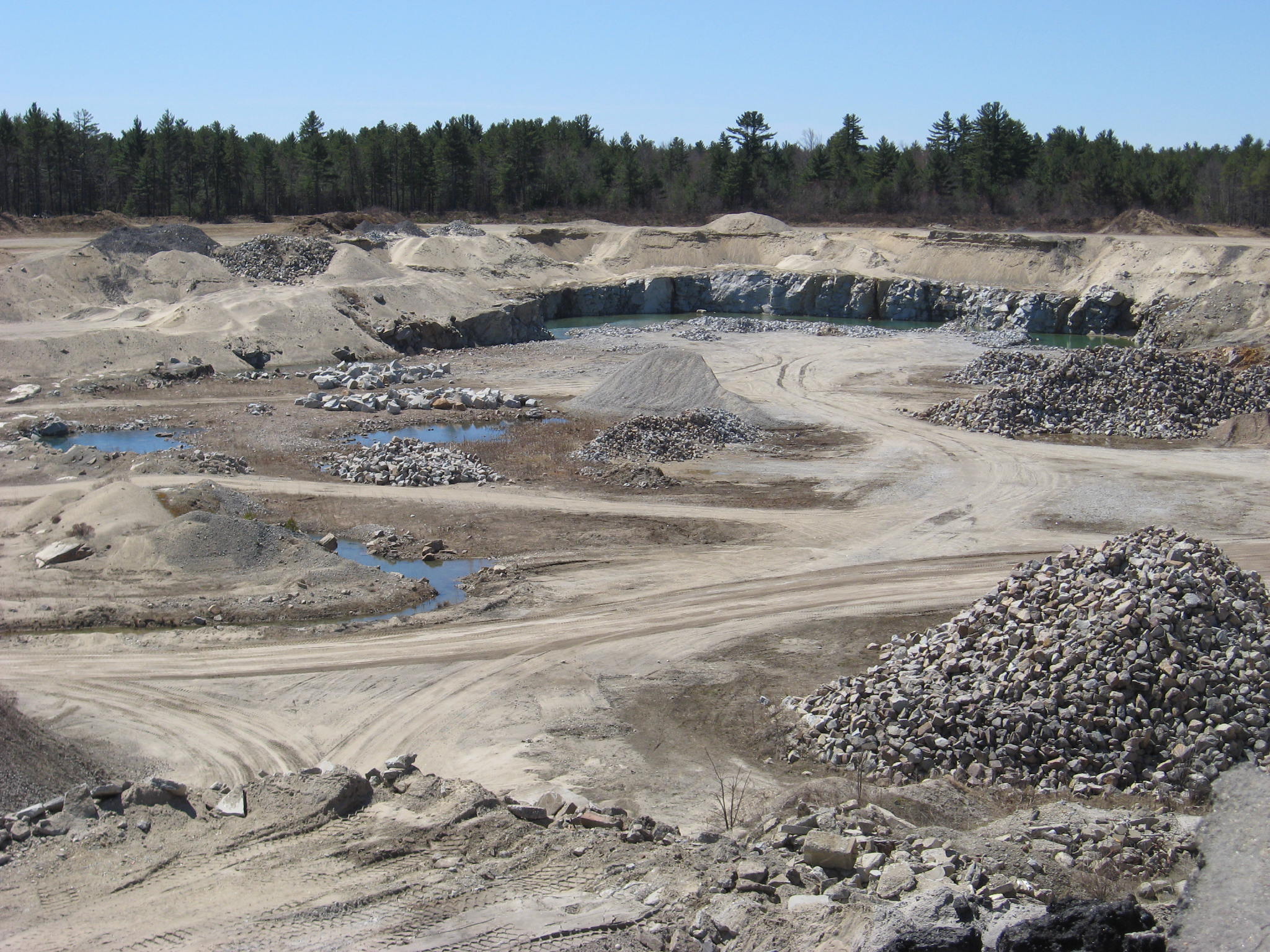 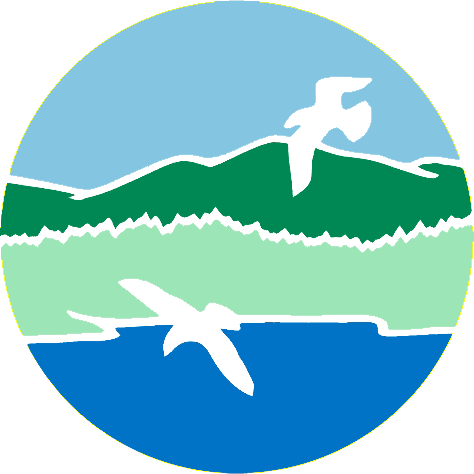 MAINE DEPARTMENT OF ENVIRONMENTAL PROTECTION                              www.maine.gov/dep
[Speaker Notes: Some mine sites may contain both sand and rock and are mined at the some time.  In this case, the sand/gravel  is the overburden  layer.]
Flat Rock Mine
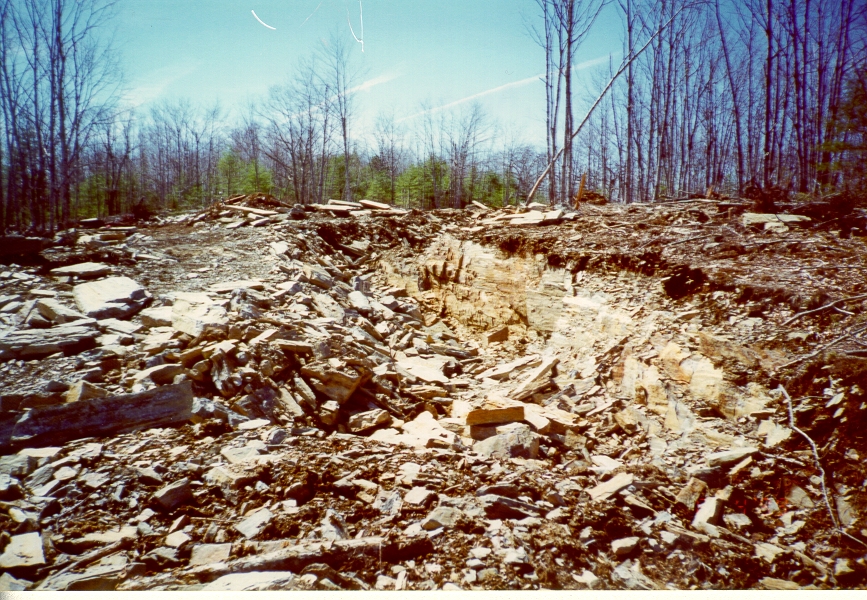 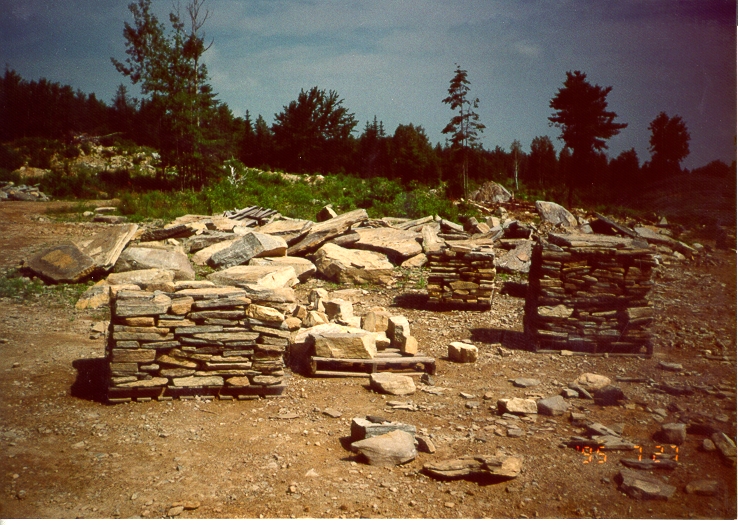 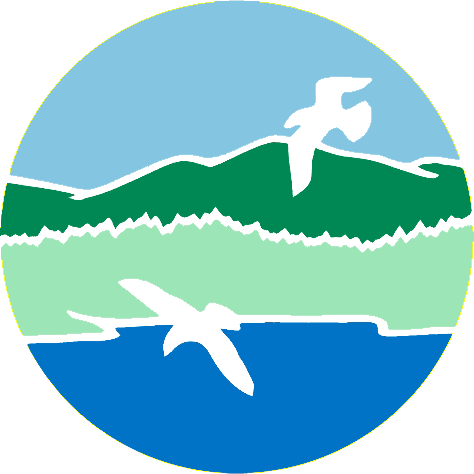 MAINE DEPARTMENT OF ENVIRONMENTAL PROTECTION                              www.maine.gov/dep
Quarry Facility
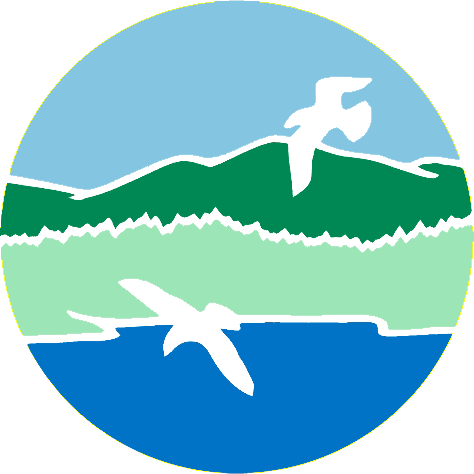 MAINE DEPARTMENT OF ENVIRONMENTAL PROTECTION                              www.maine.gov/dep
Crushing Plants
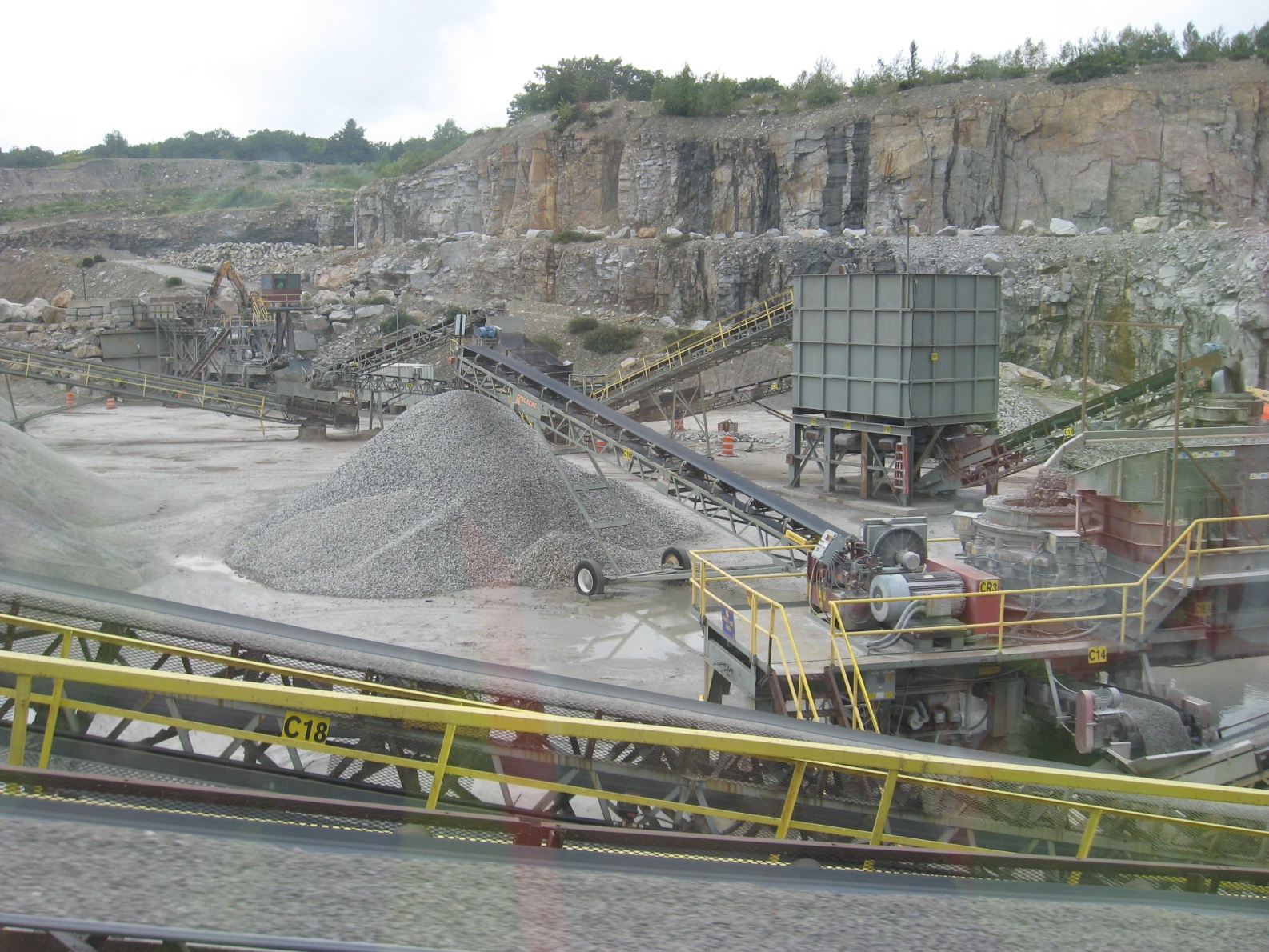 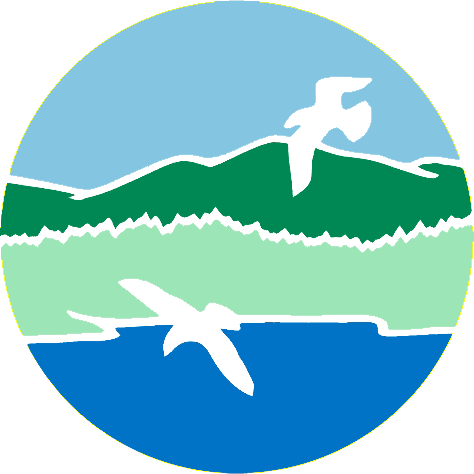 MAINE DEPARTMENT OF ENVIRONMENTAL PROTECTION                              www.maine.gov/dep
Crushing plants
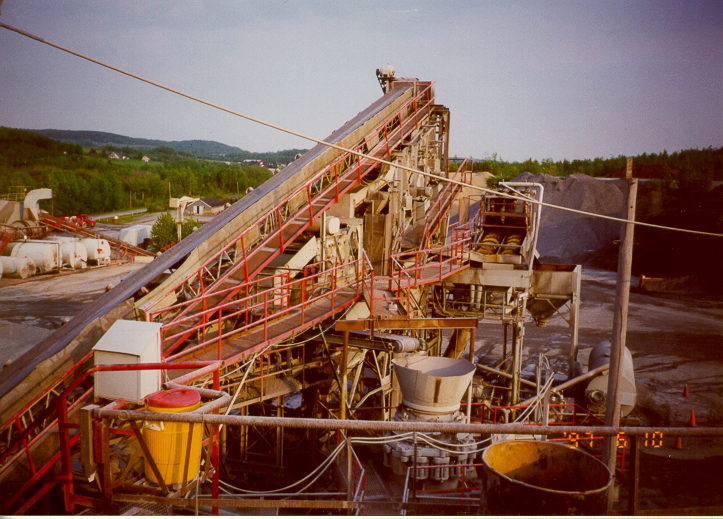 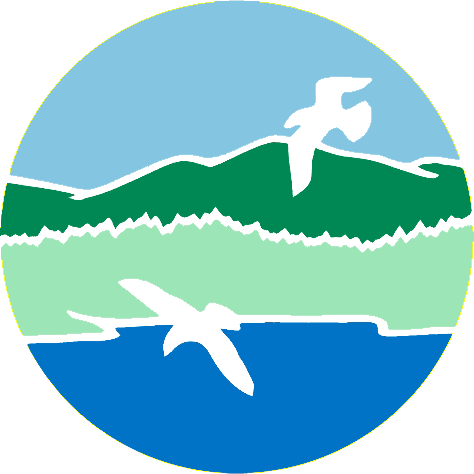 MAINE DEPARTMENT OF ENVIRONMENTAL PROTECTION                              www.maine.gov/dep
Permanent Crushers
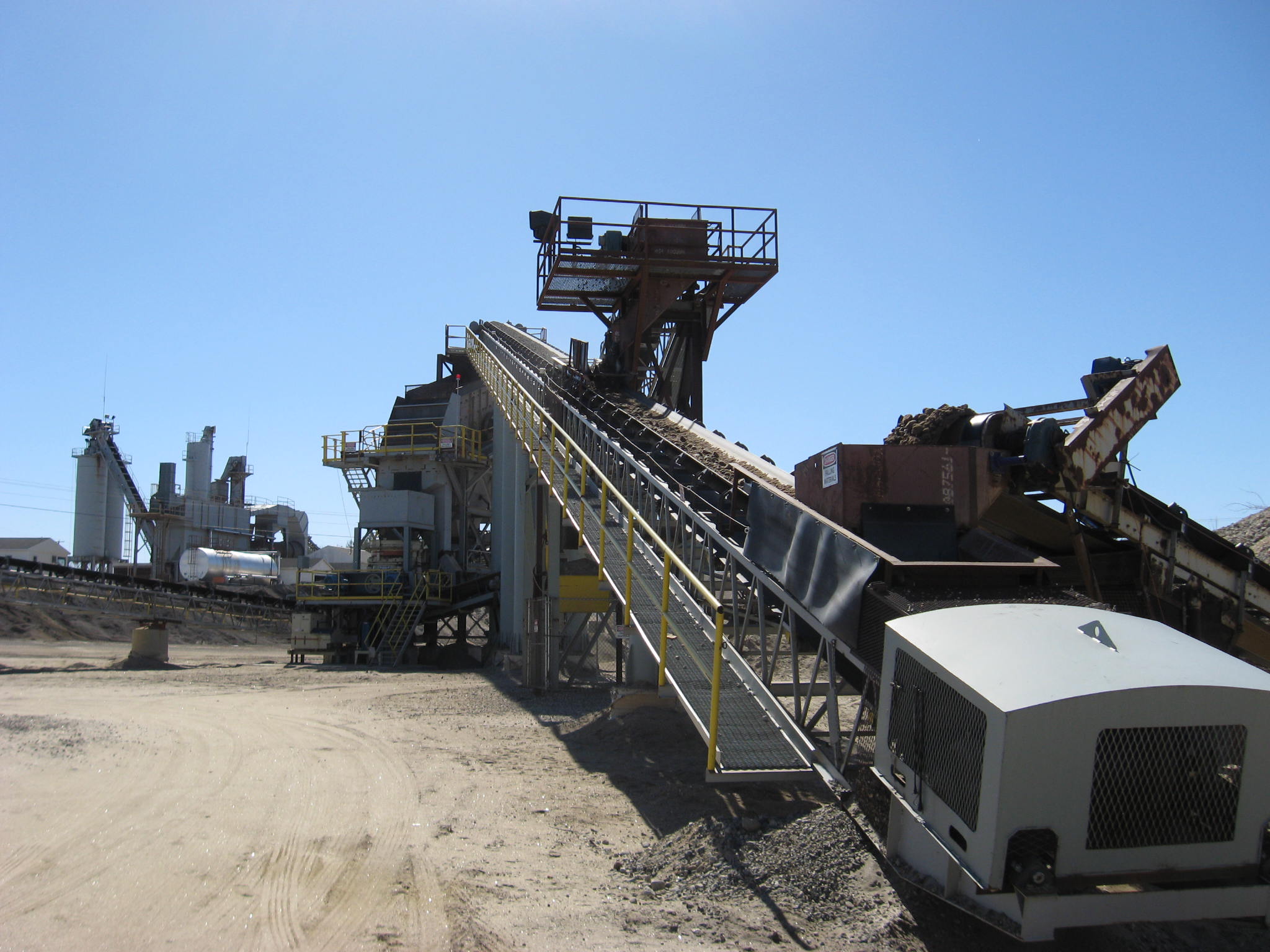 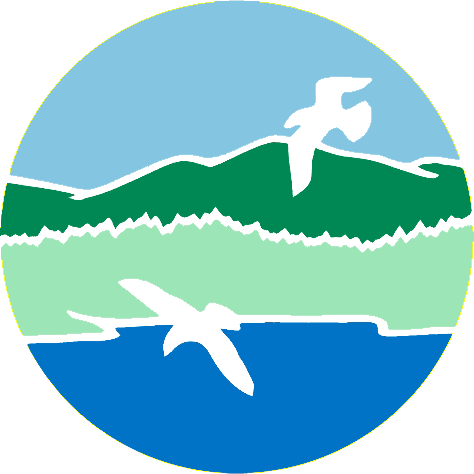 MAINE DEPARTMENT OF ENVIRONMENTAL PROTECTION                              www.maine.gov/dep
Mobile Track Crushers
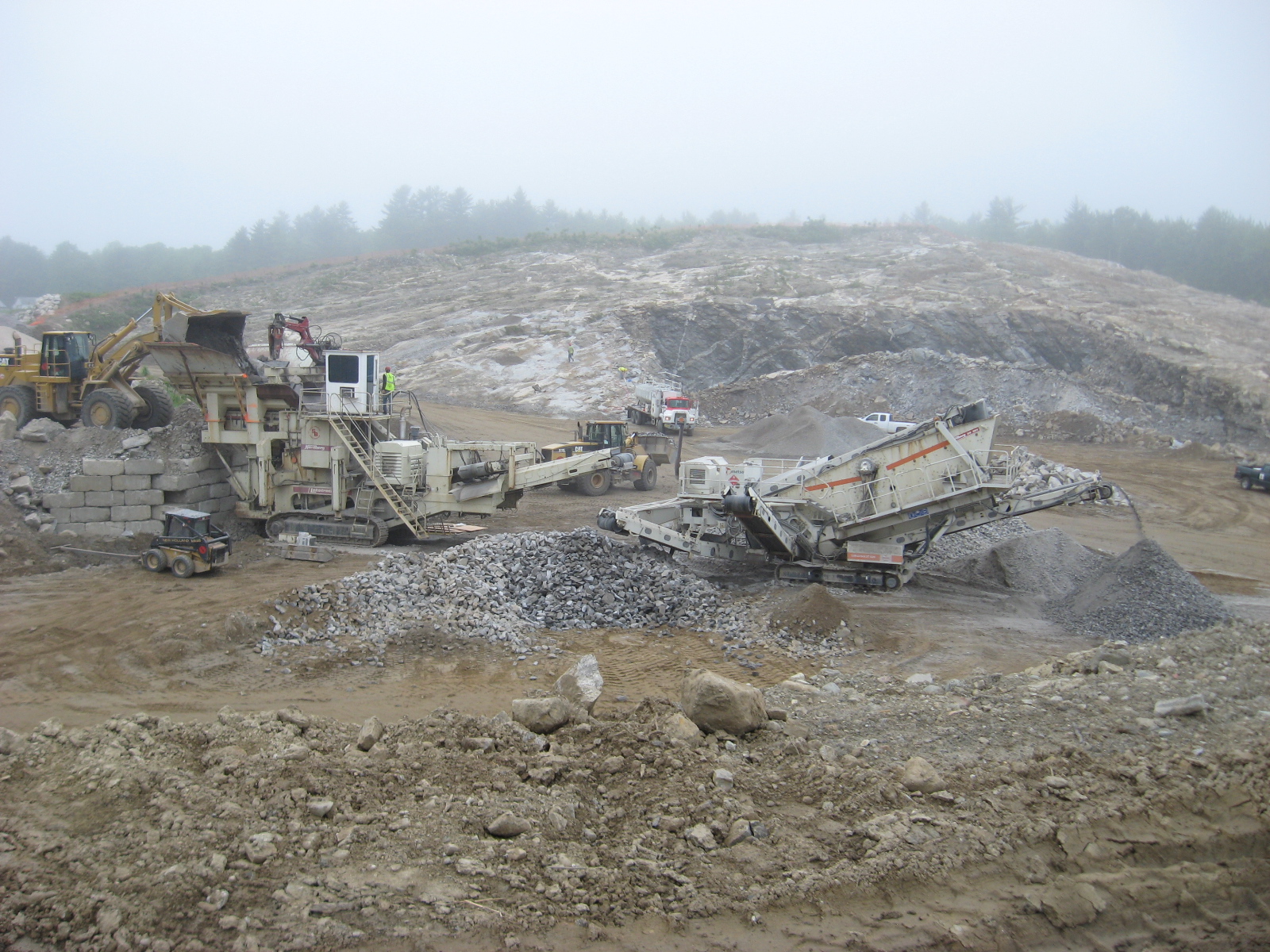 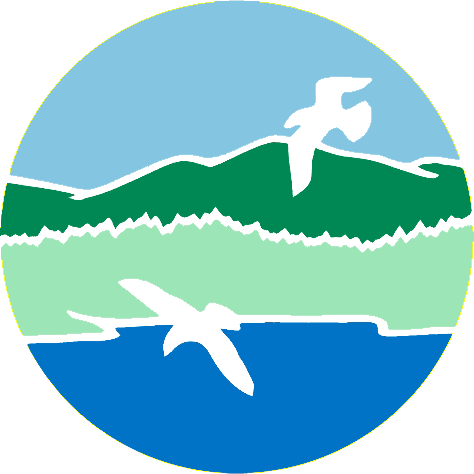 MAINE DEPARTMENT OF ENVIRONMENTAL PROTECTION                              www.maine.gov/dep
[Speaker Notes: Track crushers are very portable and can  be moved from site to site with less cost than a traditional portable crushing plant.  Requires less  set-up time.]
Asphalt Plants
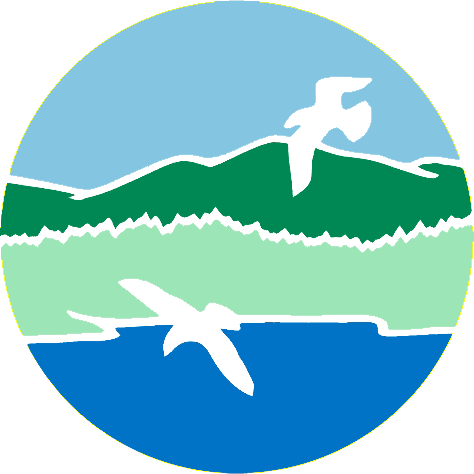 MAINE DEPARTMENT OF ENVIRONMENTAL PROTECTION                              www.maine.gov/dep
[Speaker Notes: Most operators are placing asphalt plants  in close proximity to their local markets.  Mobile plants are used to cover projects located away from  their normal markets]
Concrete Plants
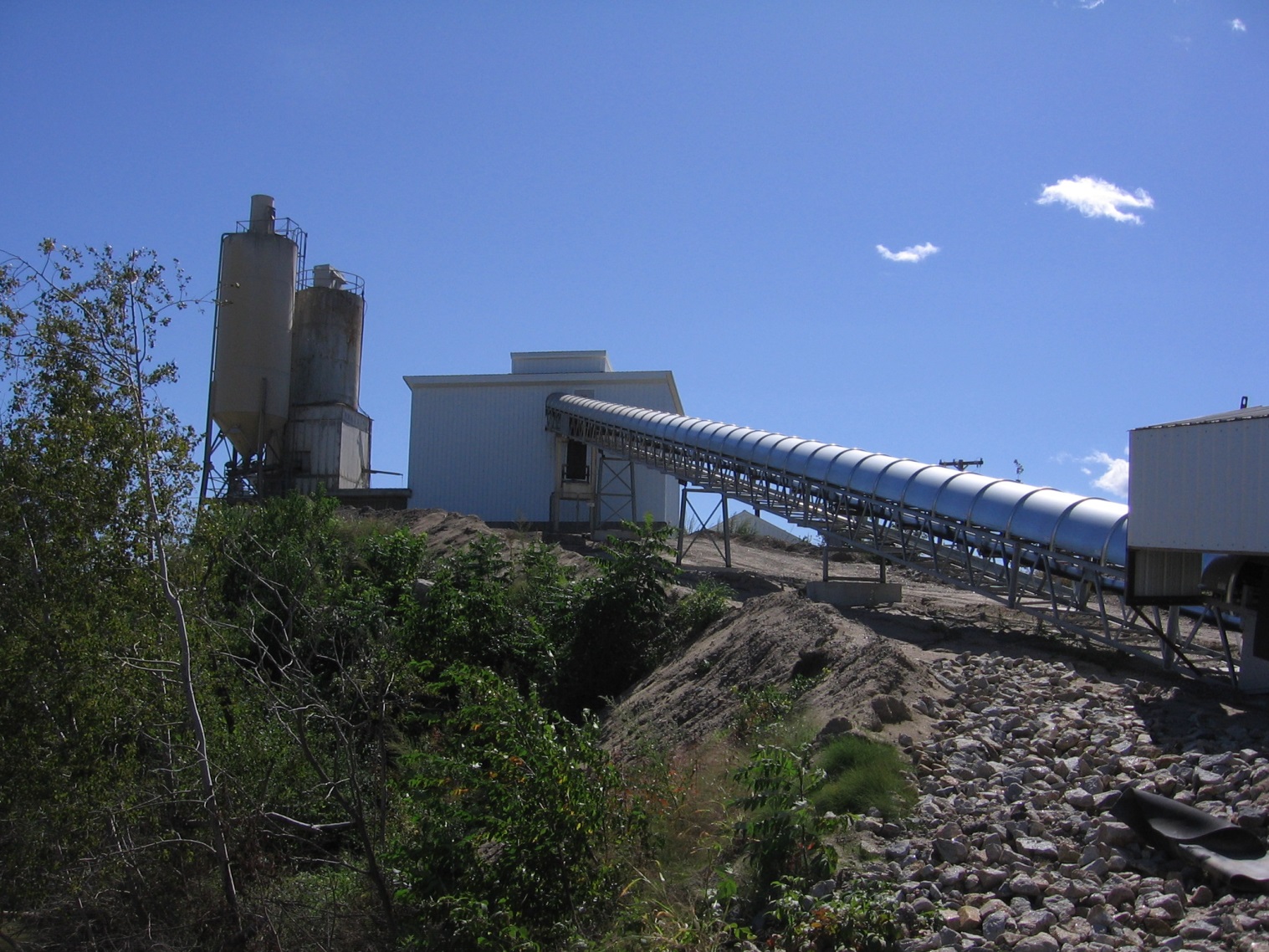 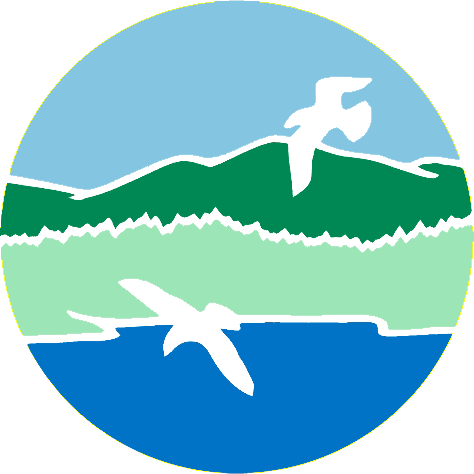 MAINE DEPARTMENT OF ENVIRONMENTAL PROTECTION                              www.maine.gov/dep
Overland Conveyers
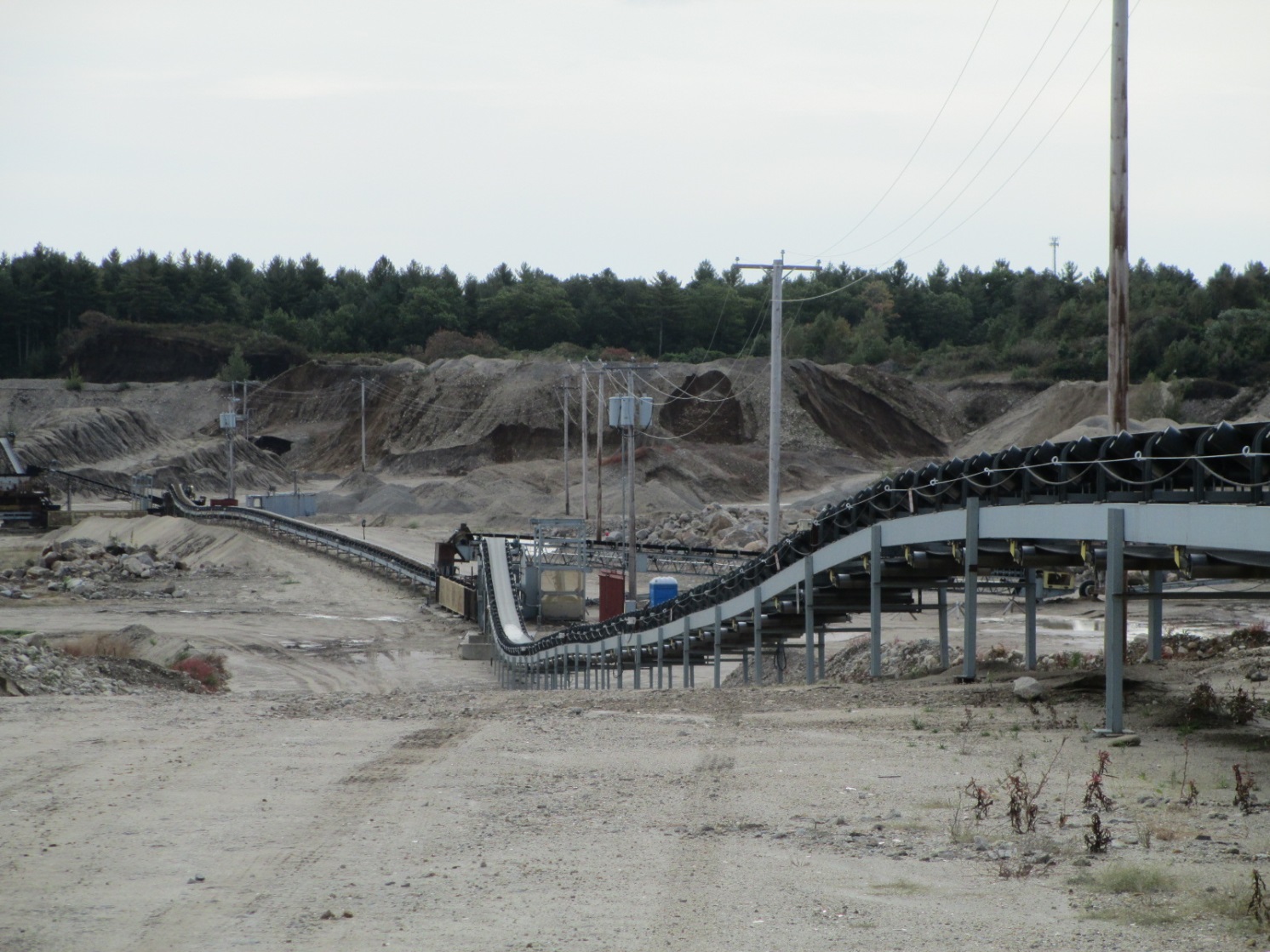 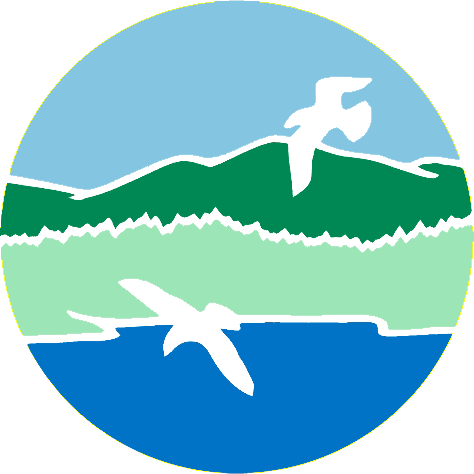 MAINE DEPARTMENT OF ENVIRONMENTAL PROTECTION                              www.maine.gov/dep
[Speaker Notes: Some operators are eliminating onsite transportation cost by employing overland conveyors.  Significant cost savings  are achieved especially when the price of diesel fuel rises.]
Side Rail Facility
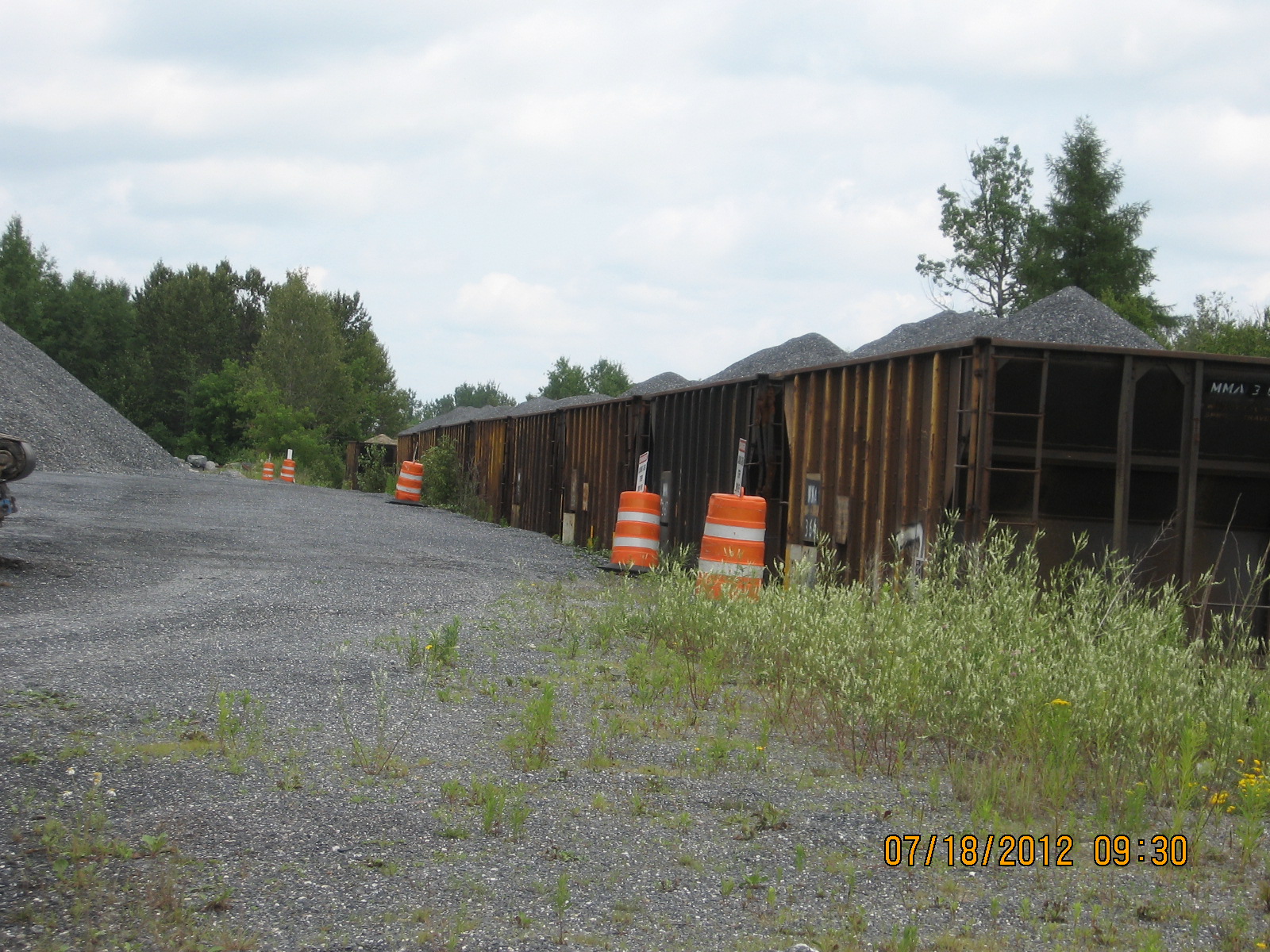 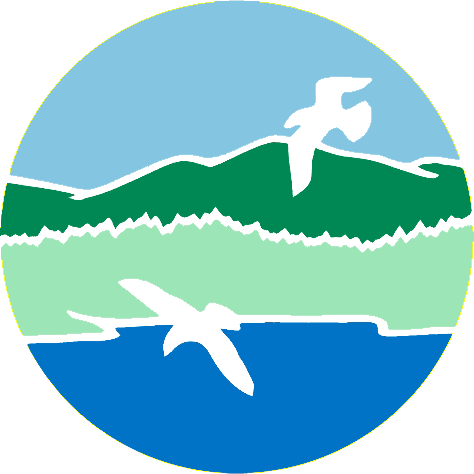 MAINE DEPARTMENT OF ENVIRONMENTAL PROTECTION                              www.maine.gov/dep
[Speaker Notes: 99.9 % of the aggregate produce in the State is transported by truck.  A few operators may use side rails, but you are at the mercy of the railroad owner for delivery.

In the Midwest, a lot of material is transported by barge.]
Exclusion Areas-Non Mineable
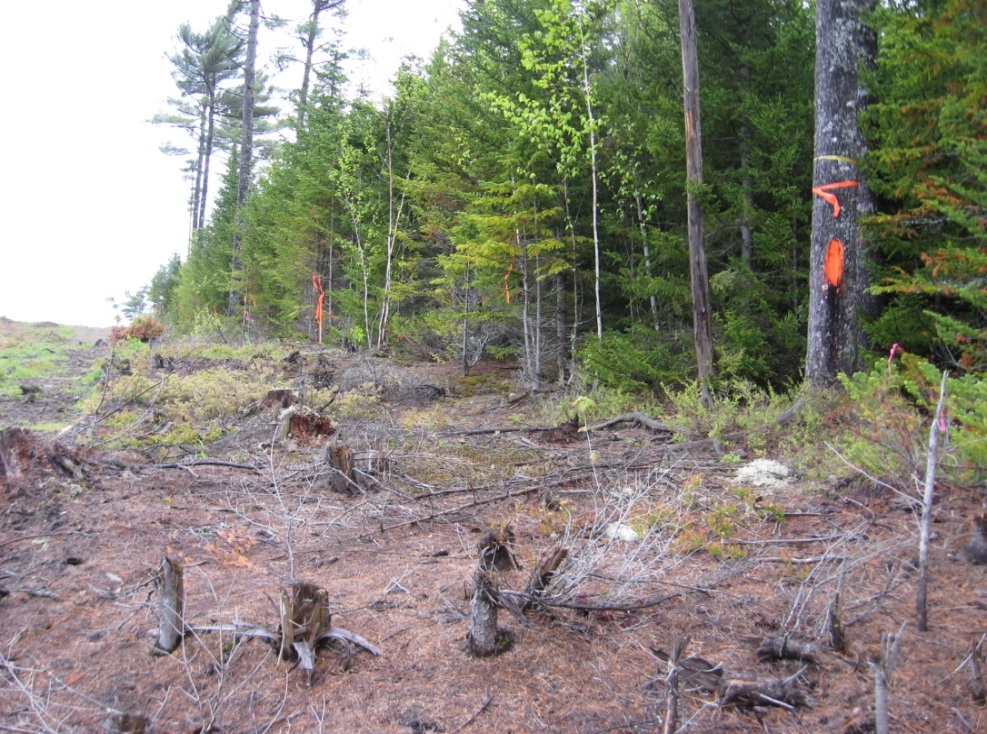 50 ft. property line buffer
50 ft. property line buffer
Gravel Pit
100 ft. road buffer
75 ft. stream buffer
Be sure you have identified the required buffer line before clearing, grubbing, or excavating in any new area.
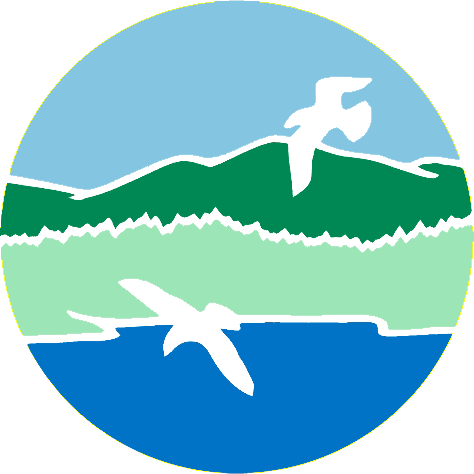 MAINE DEPARTMENT OF ENVIRONMENTAL PROTECTION                              www.maine.gov/dep
Other Exclusion Areas
Local Zoning Restrictions
Water Table
Setbacks
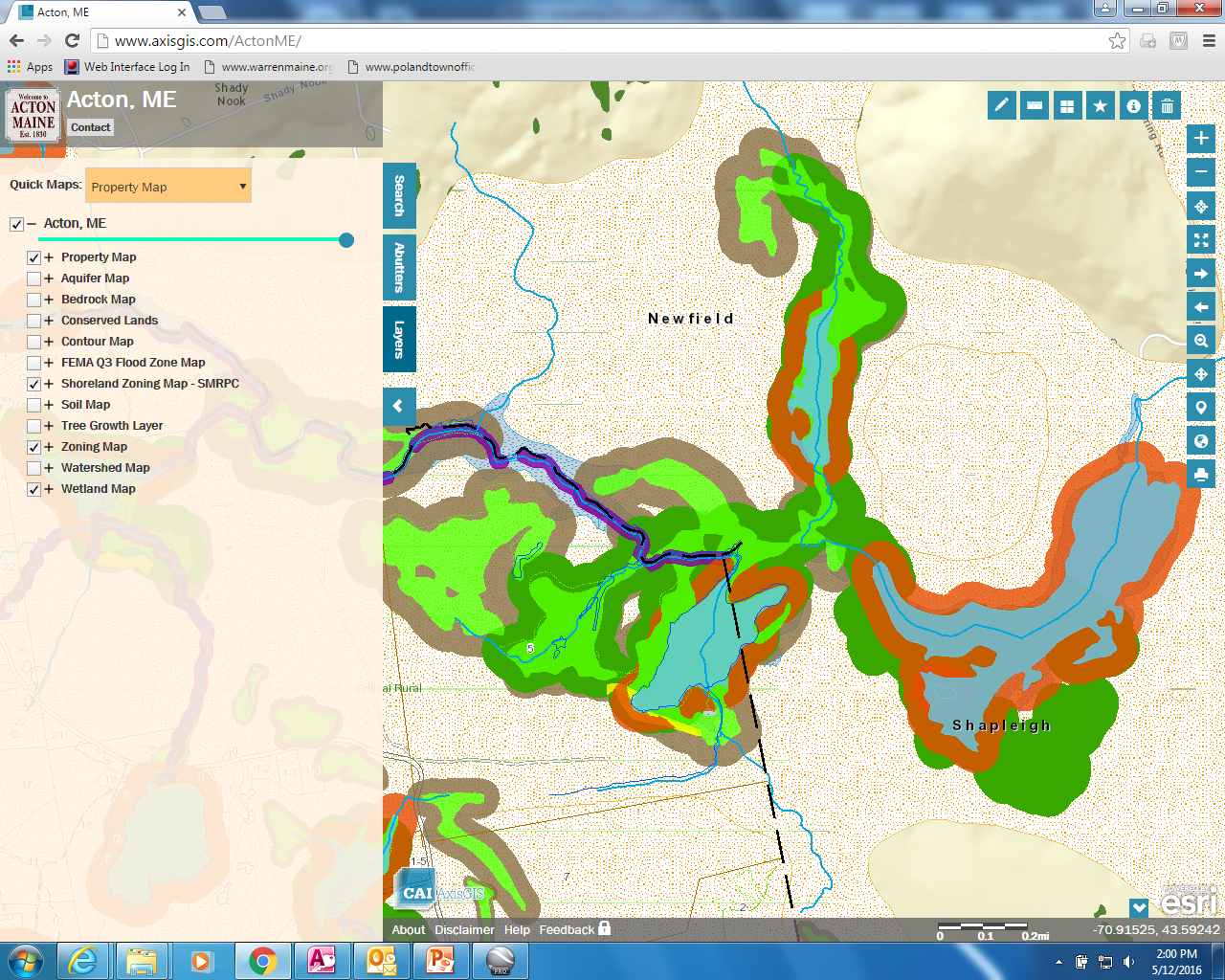 Source: Town Of Acton Online Maps
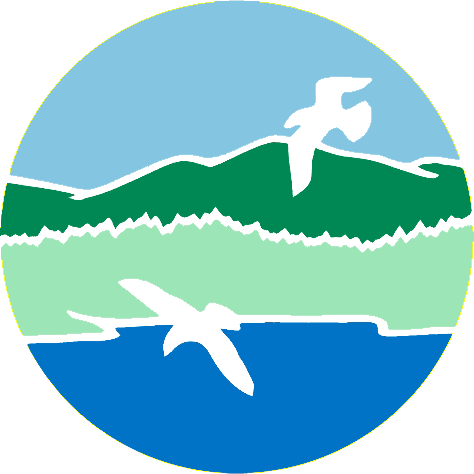 MAINE DEPARTMENT OF ENVIRONMENTAL PROTECTION                              www.maine.gov/dep
[Speaker Notes: Buffers must be maintained even when they are distant from the actual active pit.  Nothing may be cut in buffers, even for forestry purposes.  Permitting requirements  may restrict the value of estimated reserves.]
Working Pit Area
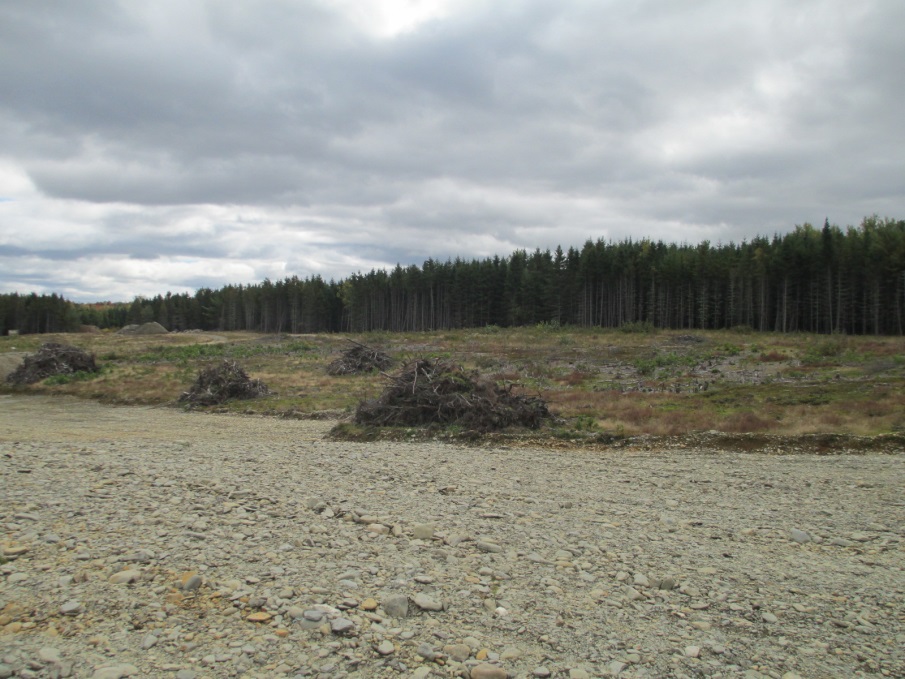 What is the working pit?	
Excavation area.
Includes sideslopes.
Does not include fixed structures or stockpile areas
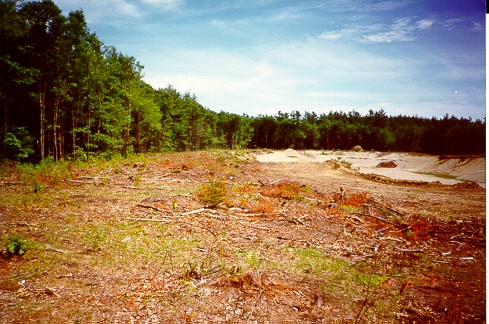 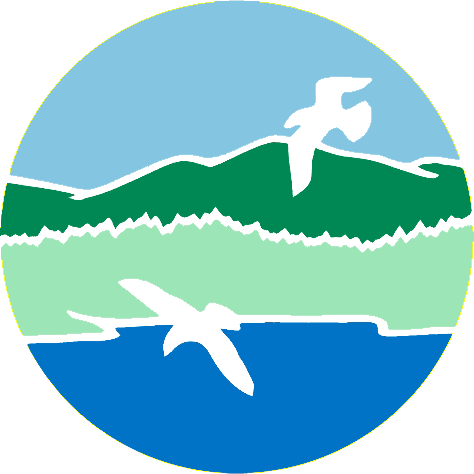 MAINE DEPARTMENT OF ENVIRONMENTAL PROTECTION                              www.maine.gov/dep
[Speaker Notes: Working pit is defined by statute under the Performance Standards.]
Reclamation Cost
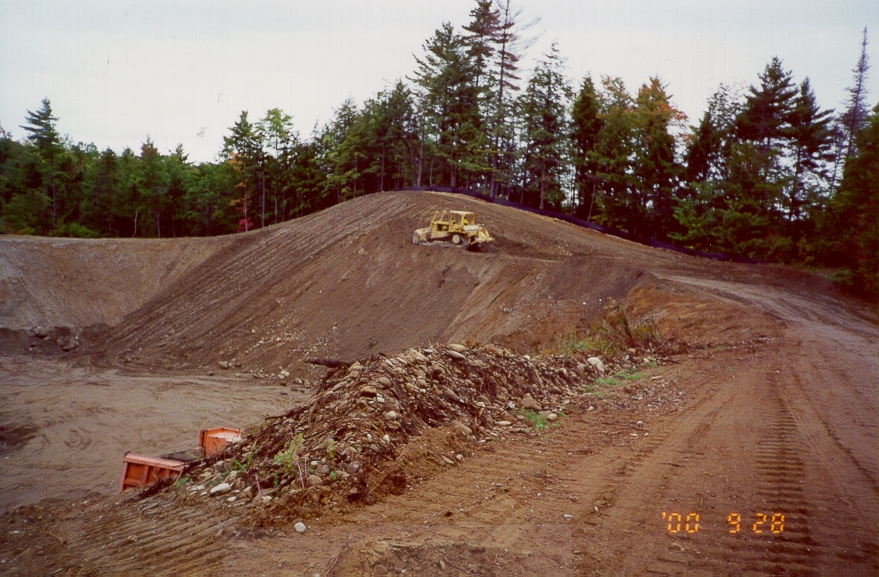 Cost include : Direct Cost: Structure removal, earthmoving (grading & backfilling) , revegetation

Indirect Costs: Mobilization & demobilization, contingencies, cost of 3rd Party
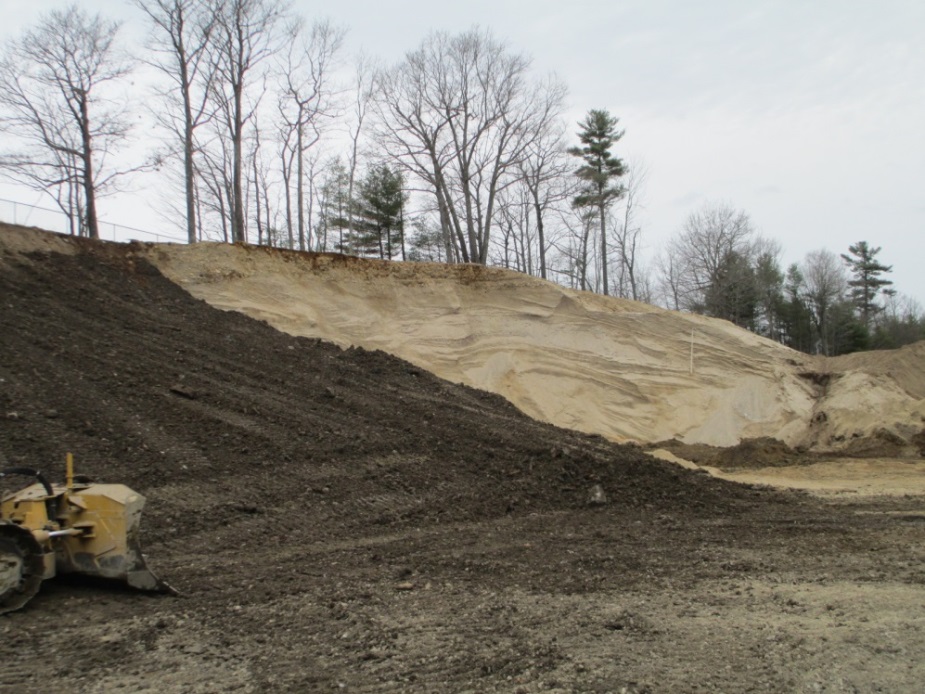 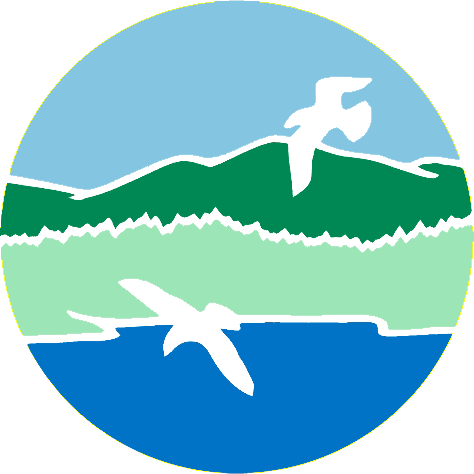 MAINE DEPARTMENT OF ENVIRONMENTAL PROTECTION                              www.maine.gov/dep
[Speaker Notes: Reclamation cost must be incorporated into the operating expense of the operator.  At Dep, we use a flat rate of $3500 per acre, assuming that topsoil has been salvaged at the site.  If not, the cost of reclamation substantially increases.  DEP doe not use full cost bonding approaching .  You can use Means Cost  Data to estimate construction cost.]
Reclamation
Sideslopes 2.5 H : 1 V
90% ground cover
Remove all structures
Mandatory topsoil salvage
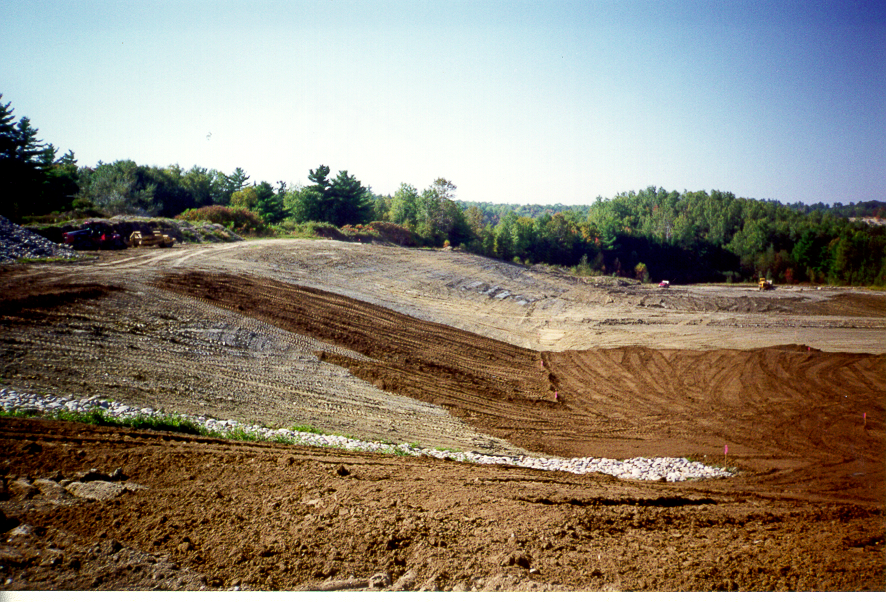 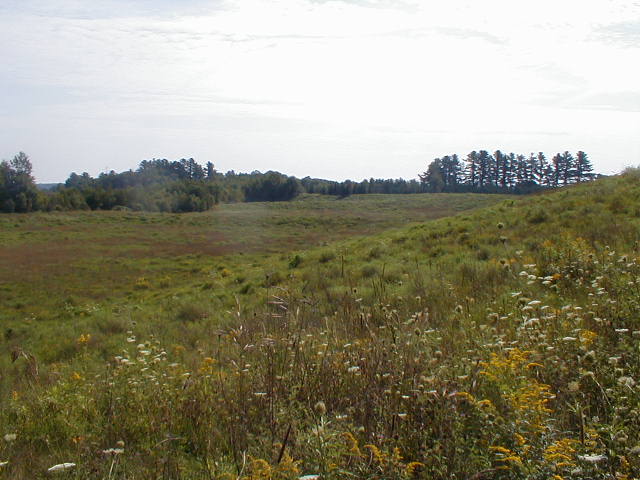 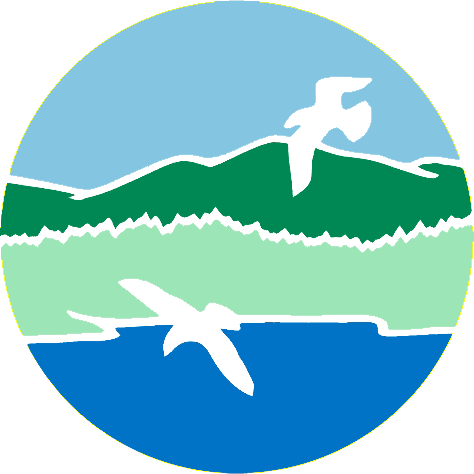 MAINE DEPARTMENT OF ENVIRONMENTAL PROTECTION                              www.maine.gov/dep
[Speaker Notes: The list  above includes the  reclamation standards required under the performance standards.]
Conversion to other land uses
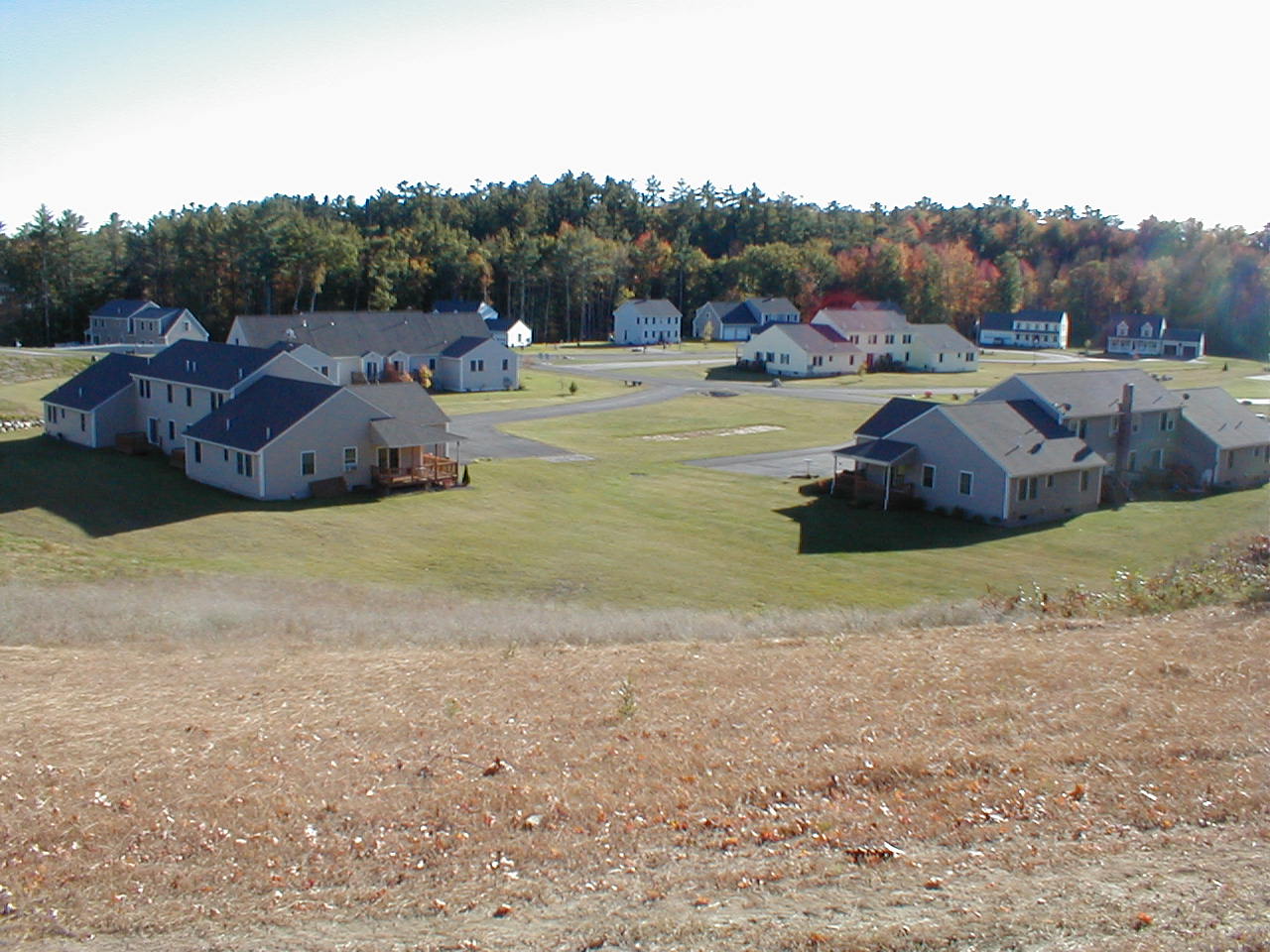 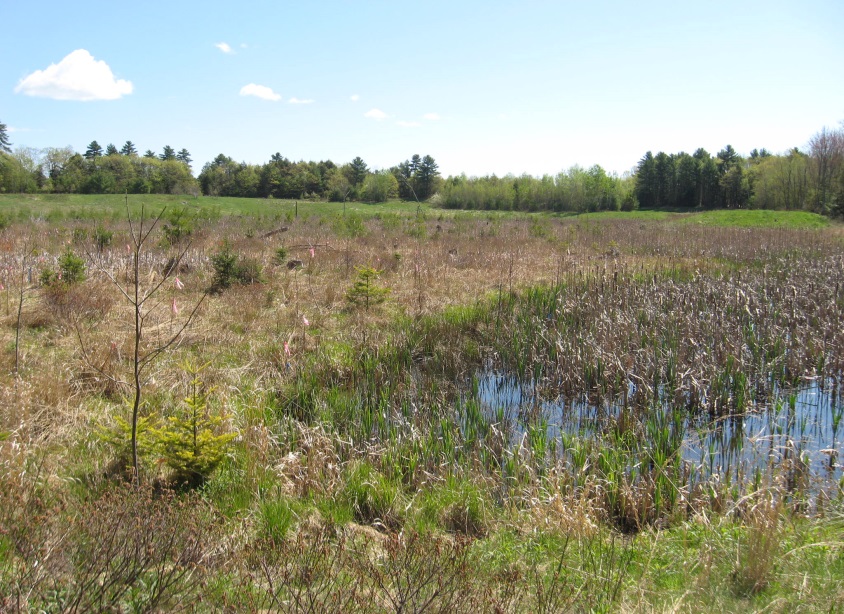 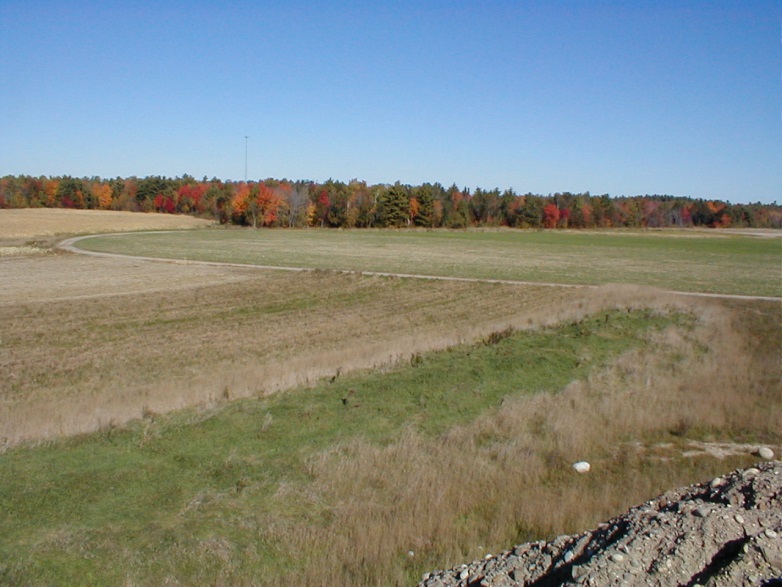 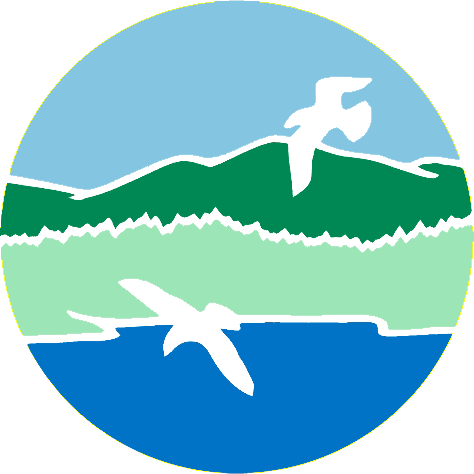 MAINE DEPARTMENT OF ENVIRONMENTAL PROTECTION                              www.maine.gov/dep
[Speaker Notes: Mine sites are a temporary land uses and are ultimately converted to other types of land uses such residential , commercial and agricultural properties.

Examples:  Lewiston –Walmart Distribution Center-Former Clay and sand pits

Westbrook –Blue Rock Quarry converted to commercial with large scale retailers.

Poland -  Former sand & gravel pit converted into office building which houses SAD 16]
Fair Market Value
Valuation Methods: 
Asset Based/Cost
Determine value of all assets
Market Approach	
“Comps”
Income Based
Discounted cash flow
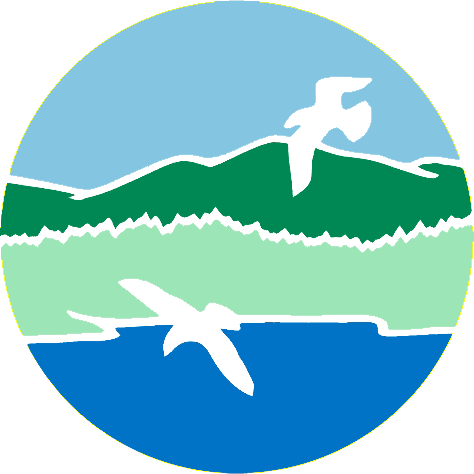 MAINE DEPARTMENT OF ENVIRONMENTAL PROTECTION                              www.maine.gov/dep
[Speaker Notes: “FMV”is defined as a selling price for an item to which a buyer and seller can agree.

Fair market value  can be determined by  three approaches used to evaluate mineral properties.

USPAP-Uniform Standards of Professional Appraisers Practice.]
Valuation Methods-Market“Sales Comp”
Commonly used in selling houses, offices, commercial buildings
Mine sites are unique:
Sales infrequent
 Sale price confidential
All mine sites are uniquely different. (apples & oranges)
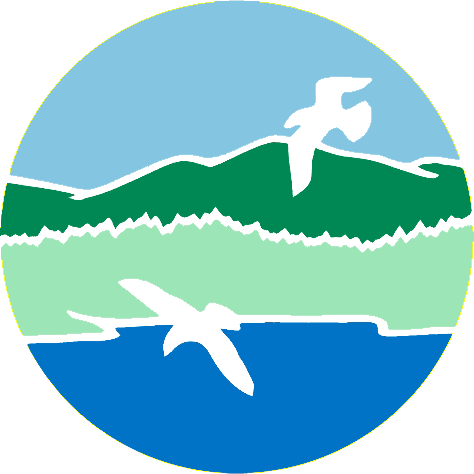 MAINE DEPARTMENT OF ENVIRONMENTAL PROTECTION                              www.maine.gov/dep
Valuation MethodsAsset Based/Cost
Value of all assets:
Sum of all assets
 Non performing assets are included (excess equipment)
Usually not used in valuing mine properties.
What would it cost to recreate the business.
Method used for valuing non-performing assets.
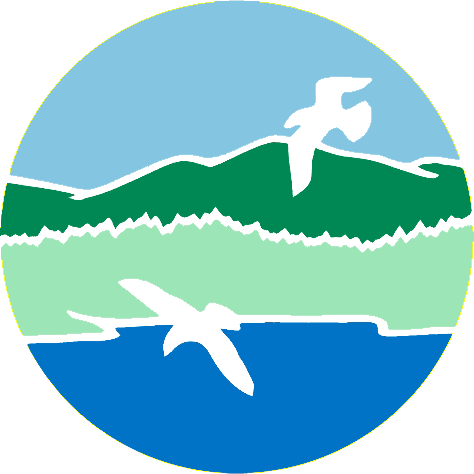 MAINE DEPARTMENT OF ENVIRONMENTAL PROTECTION                              www.maine.gov/dep
Valuation Methods-Income
Use Discounted Cash flow analysis

Most accurate methods to establish value for mines.
Maybe harder to use this method for small mines
Information needs:
Long term mine plan
Sales, Cost & Capital
Forecast future demand
Mine life (25 years)
Deposit quality 
Mine design: annual production data
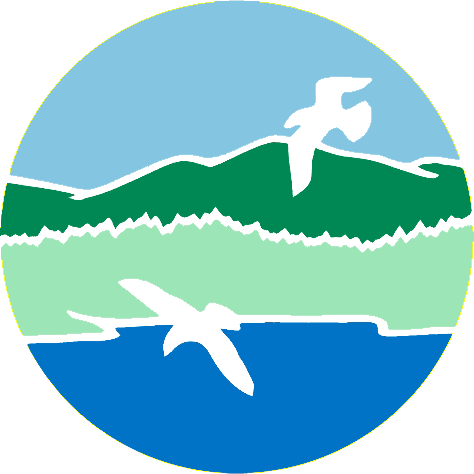 MAINE DEPARTMENT OF ENVIRONMENTAL PROTECTION                              www.maine.gov/dep
[Speaker Notes: Income approach:  All income is discounted year by year  at a specific rate.

Type of material extracted, geology, market conditions:, assets owned, reclamation cost, permitting cost…  Remember transportation cost.  Usually markets are within 35 miles.  Trucking is one of the most expensive cost for sand, gravel and rock.

Royalty based approach w DCF


If you need assistance seek the help of an appraiser certified in appraising mineral properties.]
Capital Investments
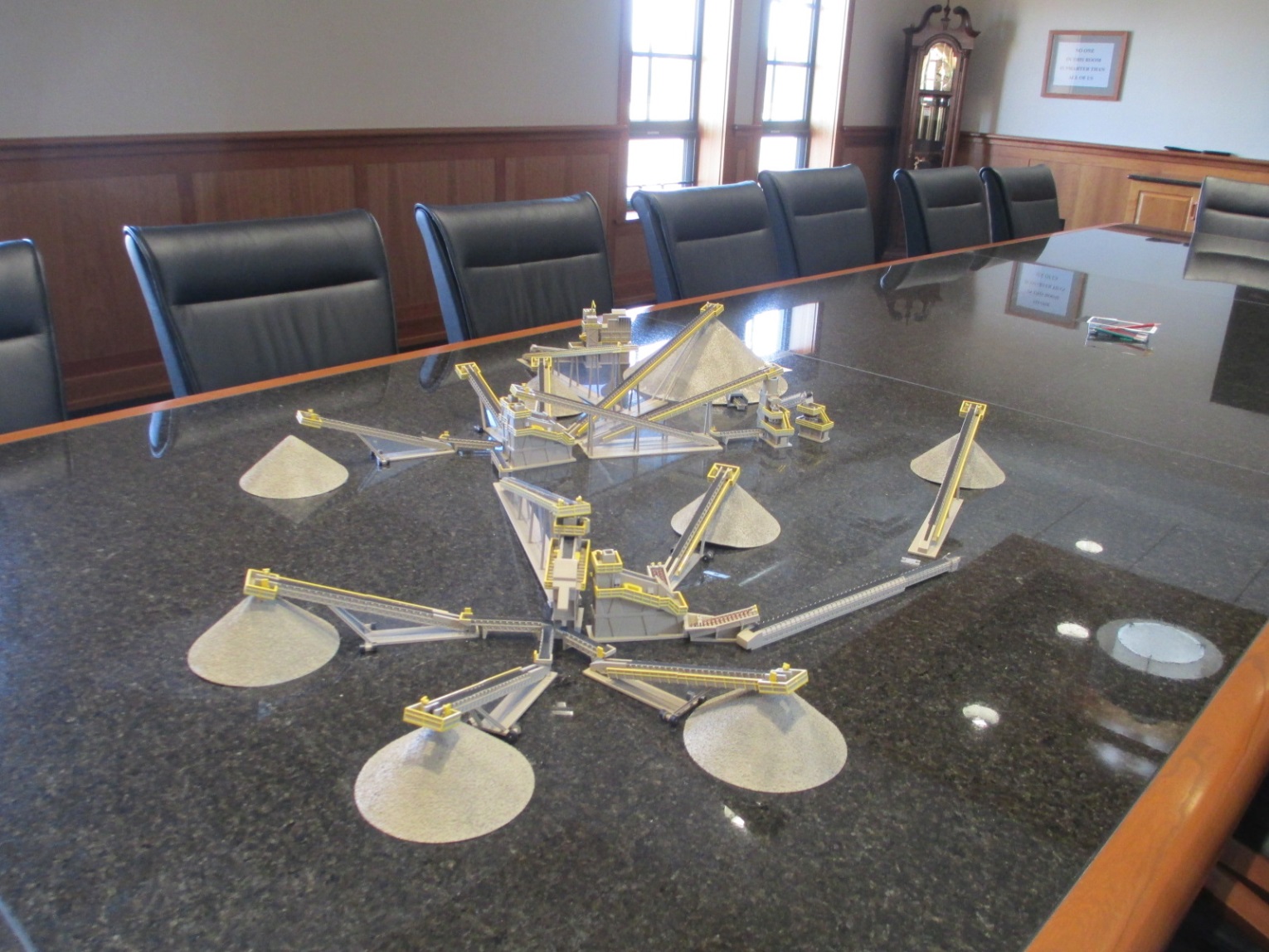 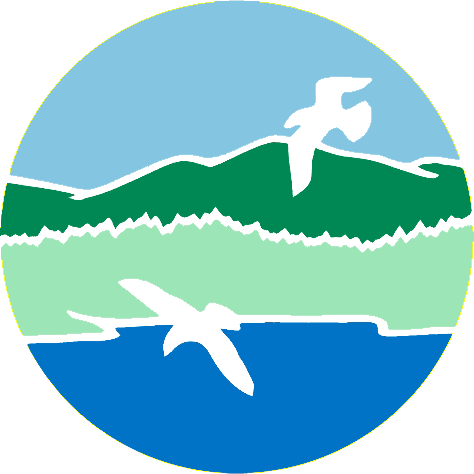 MAINE DEPARTMENT OF ENVIRONMENTAL PROTECTION                              www.maine.gov/dep
[Speaker Notes: To increase production rates (tonnage) requires capital investments on equipment.  This is a scale model of a $12 million  crushing facility located in Southern Maine.  Obviously, a strong market demand for aggregate is required to  justify  the expenditure.]
Pit and Quarry Depletions
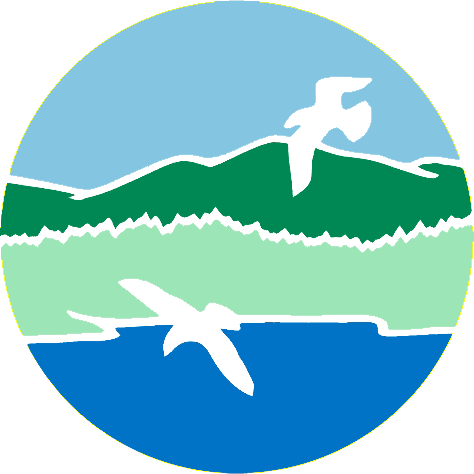 MAINE DEPARTMENT OF ENVIRONMENTAL PROTECTION                              www.maine.gov/dep
[Speaker Notes: This slide depicts the amount of material removed annual y from some licensed pits in Maine.  Its important to note that some sand & gravel operations  may be inactive for many years with no material removed.  These  pits  become active only when a  nearby project needs aggregate material.

Most of the large scale operators in the State have  a processing facility, such as an asphalt plant or concrete plant that requires a large amount of aggregate to produce the final product.]
Pit & Quarry Depletions
Annual fee for DEP 
30% operators remove <2,500 cubic yards

70 % operators remove >2,500 cubic yards
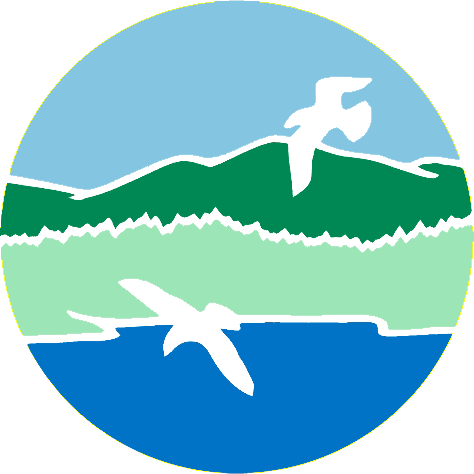 MAINE DEPARTMENT OF ENVIRONMENTAL PROTECTION                              www.maine.gov/dep
[Speaker Notes: 30% value represents roughly 260 small sand & gravel operators licensed by DEP.]
What is the Fair Market Value?
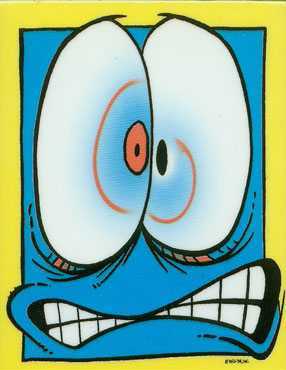 Asset Based
Determine value of all assets
Market Approach	
“Comps”
Income Based
Discounted cash flow
How this process makes me feel!
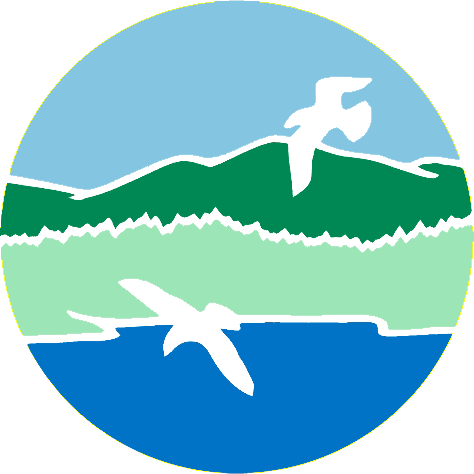 MAINE DEPARTMENT OF ENVIRONMENTAL PROTECTION                              www.maine.gov/dep
[Speaker Notes: All valuation methods require assumptions.  All assumptions must reflect reality.  In other words the data/ assumptions must be justifiable and defensible.

Review Court cases:]
Summary
Variety of mineral commodities have been mined in Maine.
In 1993, MDEP moved to a performance –based regulatory process.
Several different methods are used to establish fair market value for mine sites.  Each method has advantages and disadvantages.
Mine sites are uniquely different. (Geology & Market).
How do you assess the value of a depleting resource?
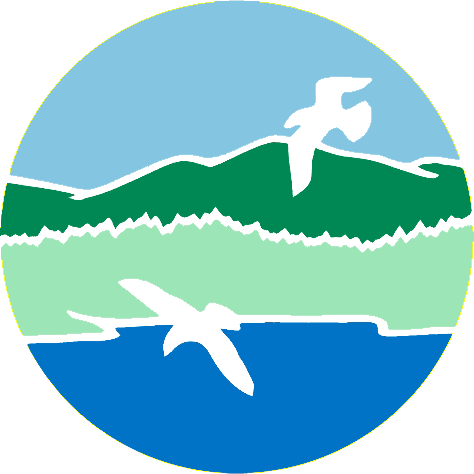 MAINE DEPARTMENT OF ENVIRONMENTAL PROTECTION                              www.maine.gov/dep
Questions? Call Us?
Mark Stebbins – 822-6367
mark.n.stebbins@maine.gov

Erich Kluck – 899-6879
erich.kluck@maine.gov
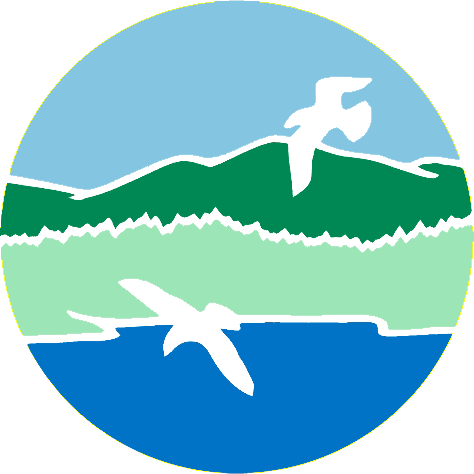 MAINE DEPARTMENT OF ENVIRONMENTAL PROTECTION                              www.maine.gov/dep
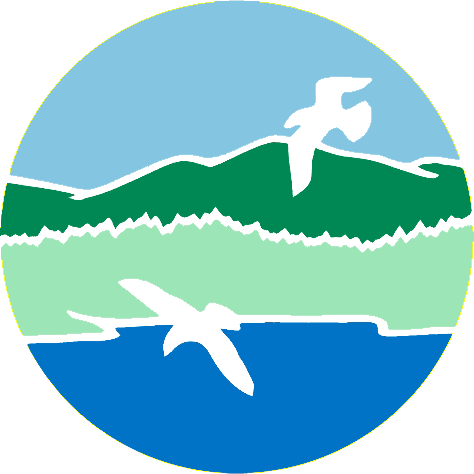 www.maine.gov/dep